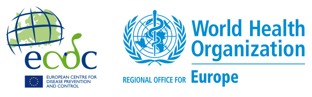 HIV/AIDS Surveillance 2018  2017 data
European Centre for Disease Prevention and Control
WHO Regional Office for Europe
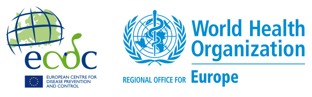 European Union/European Economic Area (EU/EEA)
2
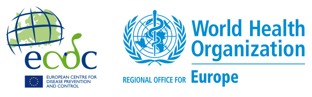 New HIV diagnoses in the EU/EEA
2017
*    Due to technical issues no 2017 data were received from Germany
3
Source: ECDC/WHO (2018). HIV/AIDS Surveillance in Europe 2018– 2017 data
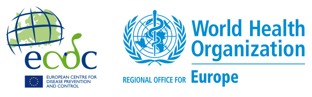 New HIV diagnoses, 2017, EU/EEA
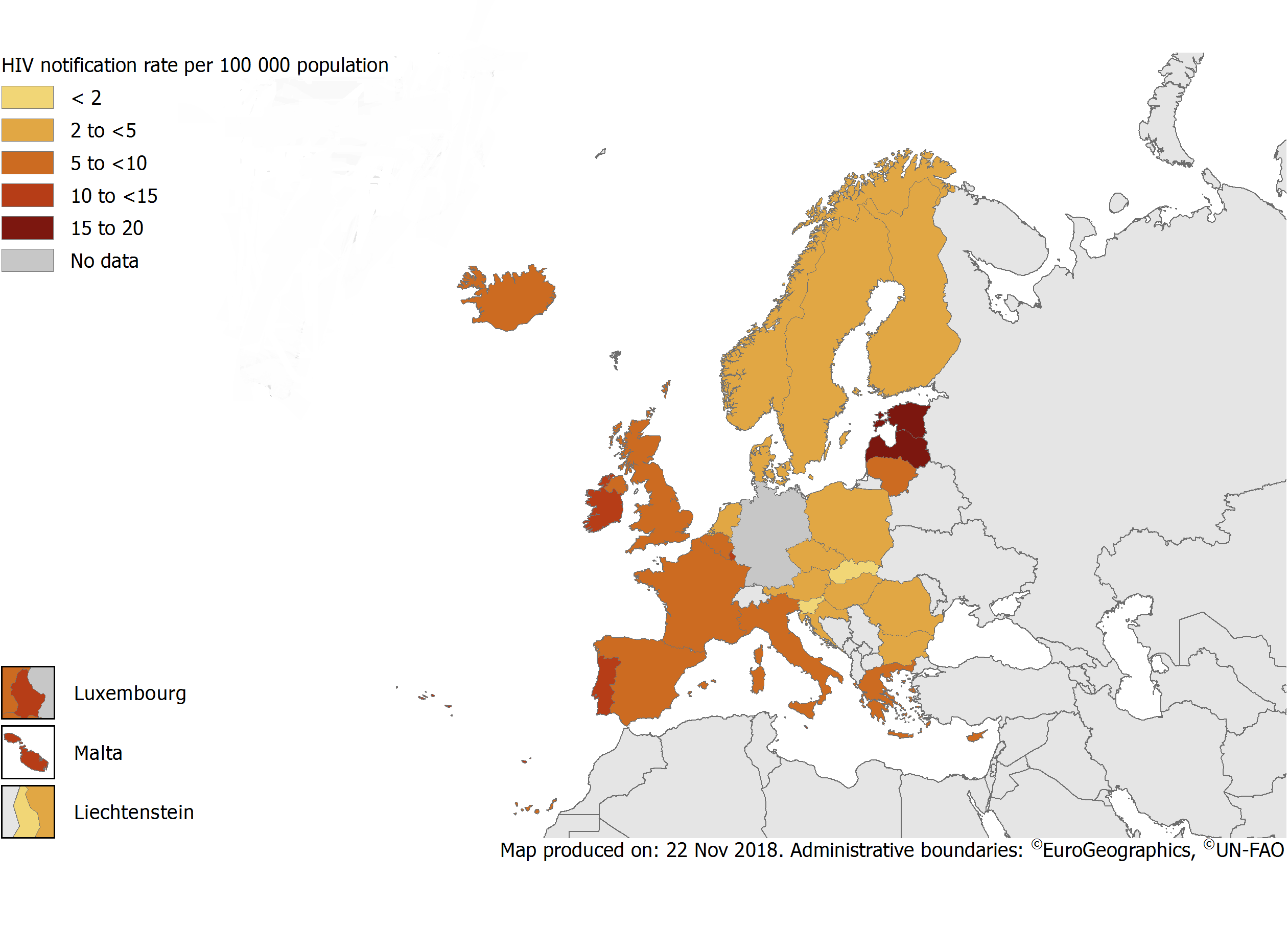 Rate per 100 000 population
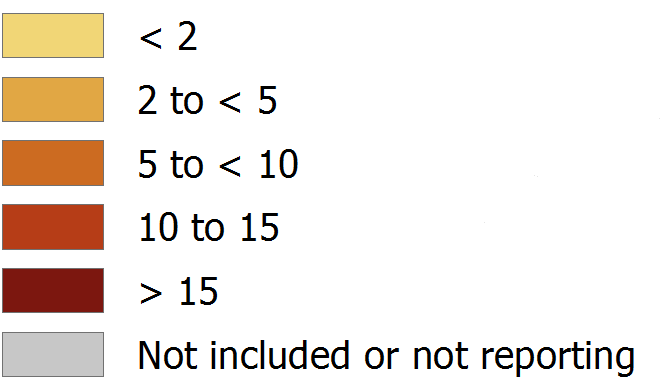 EU/EEA rate: 6.2 per 100 000
adjusted for reporting delay
Non-visible countries
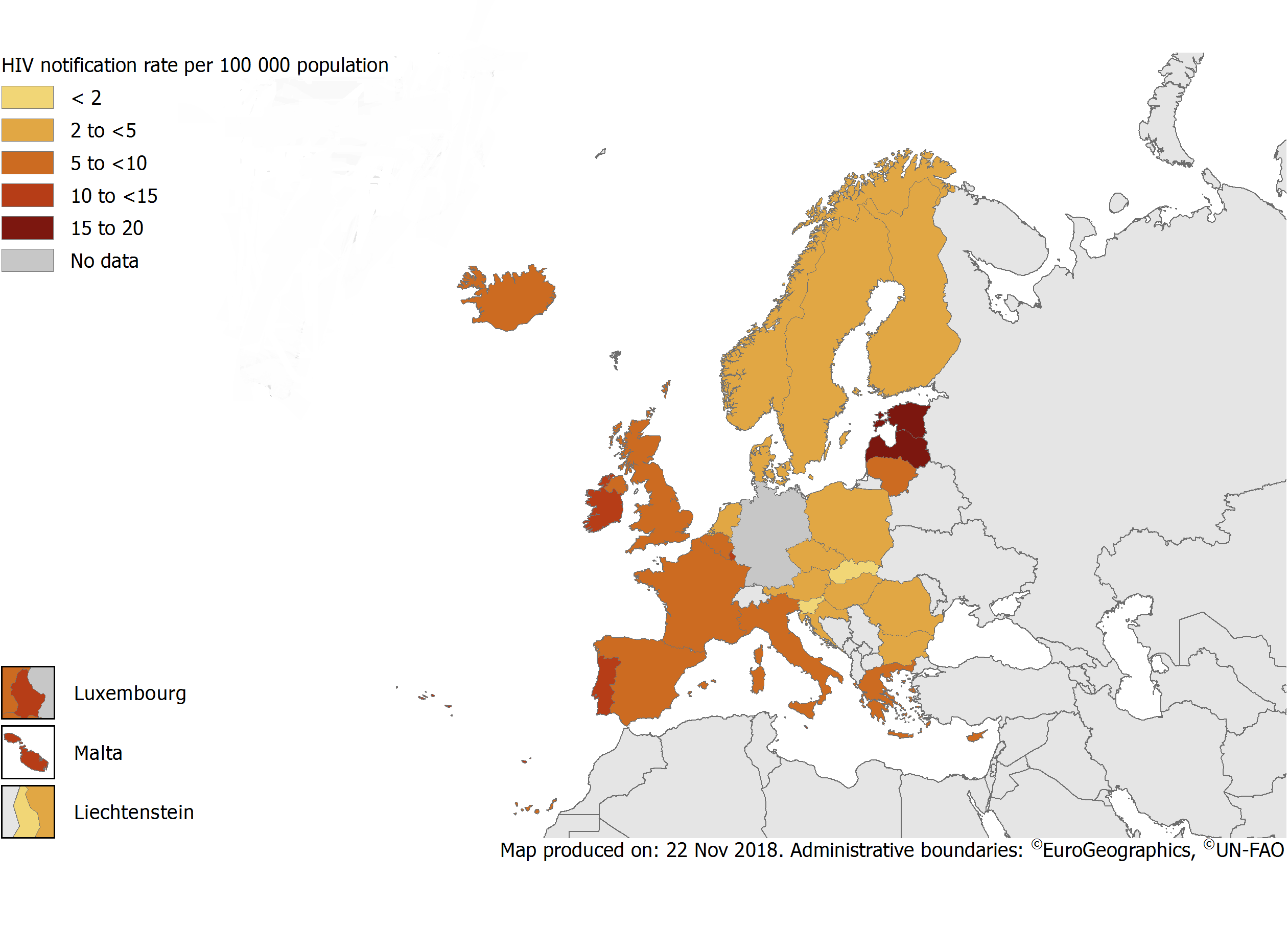 4
Source: ECDC/WHO (2018). HIV/AIDS Surveillance in Europe 2018– 2017 data
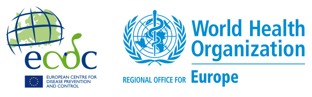 New HIV diagnoses in men, 2017, EU/EEA
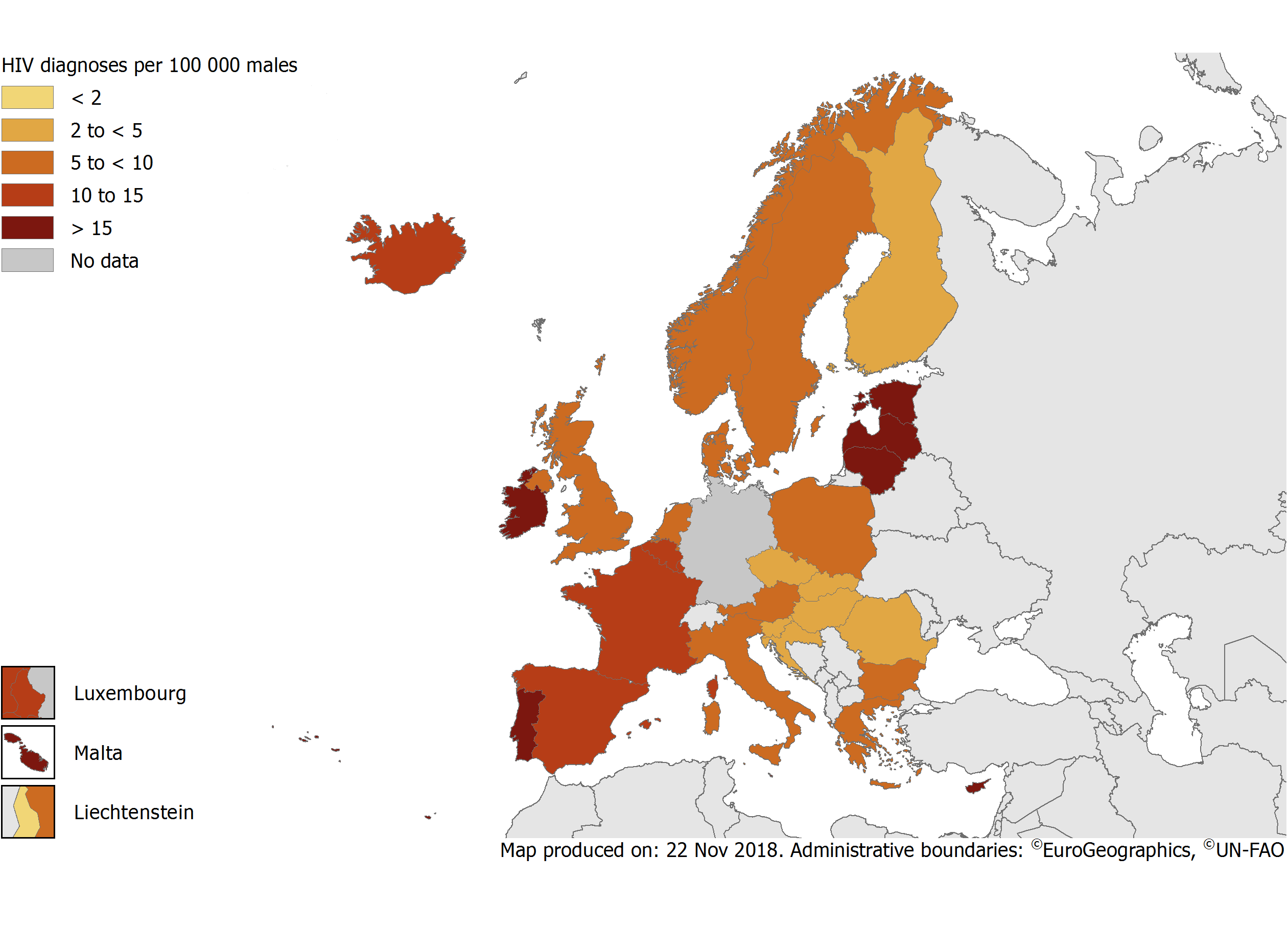 Rate per 100 000 male population
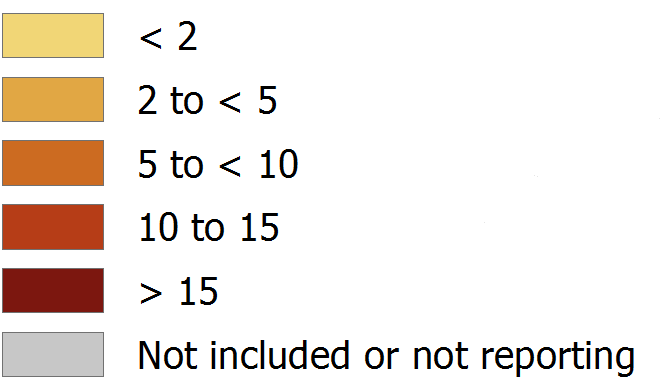 EU/EEA rate: 9.0 per 100 000
Non-visible countries
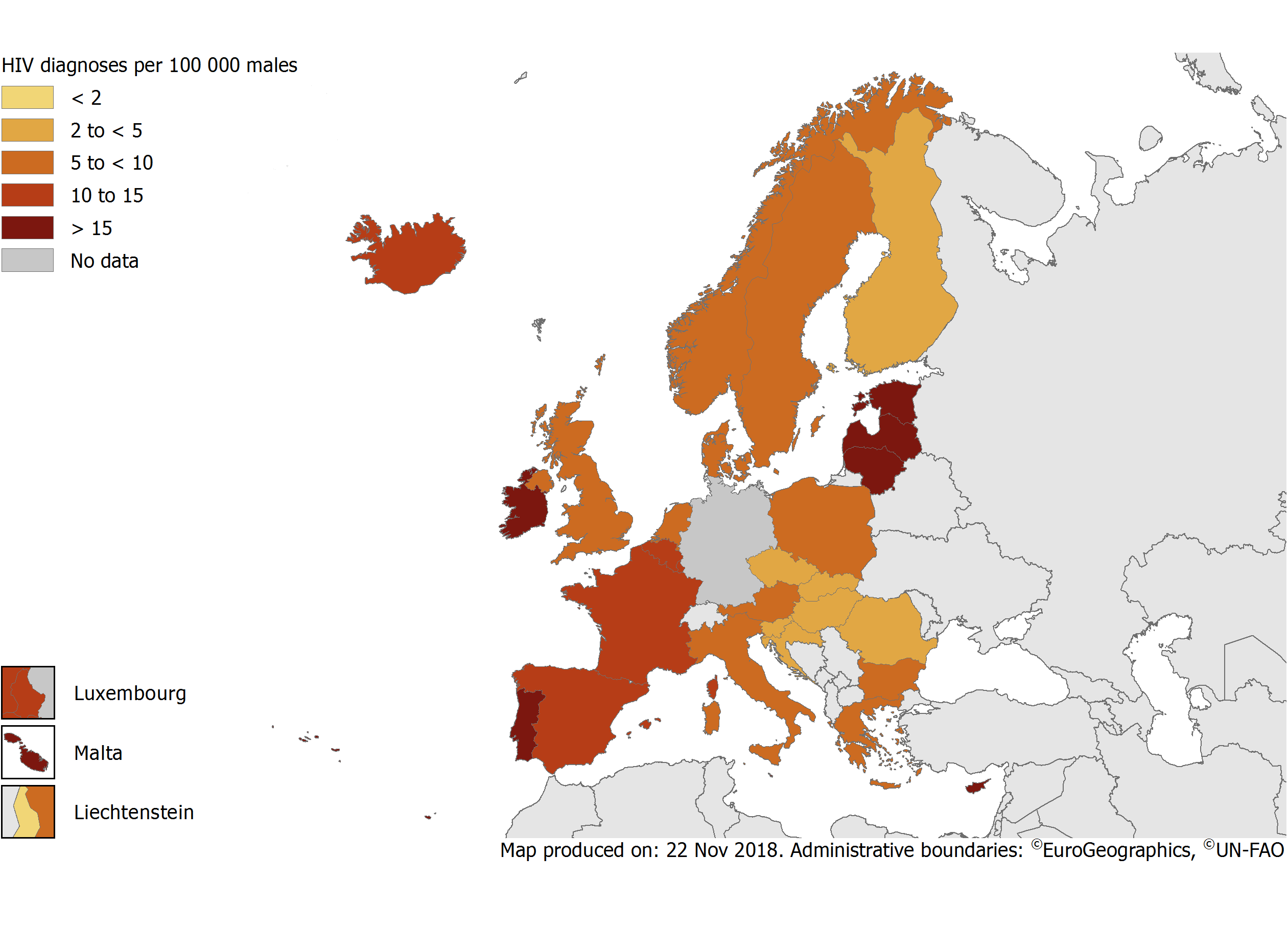 5
Source: ECDC/WHO (2018). HIV/AIDS Surveillance in Europe 2018– 2017 data
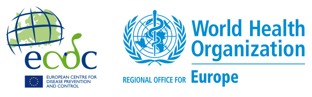 New HIV diagnoses in women, 2017, EU/EEA
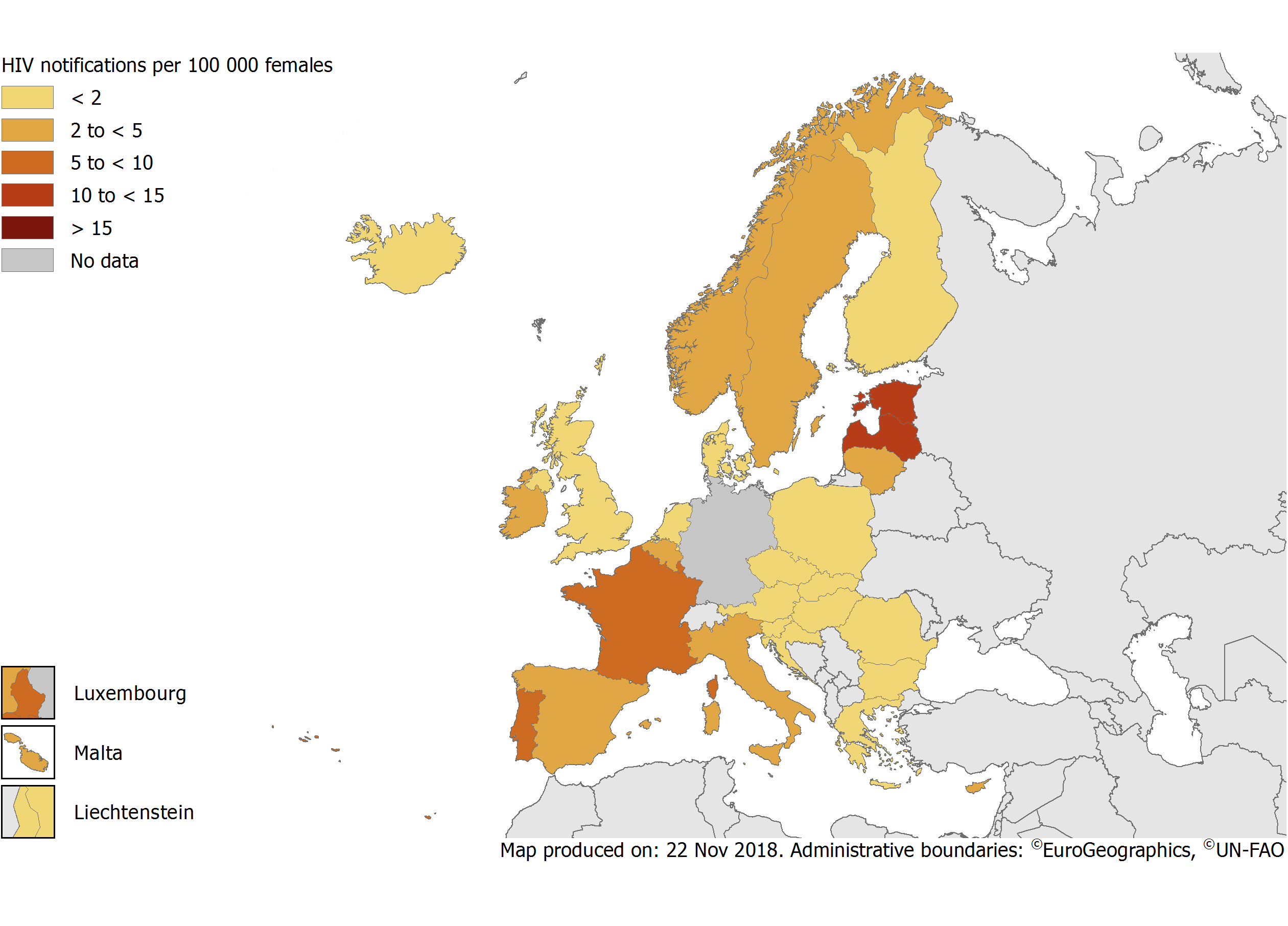 Rate per 100 000 female population
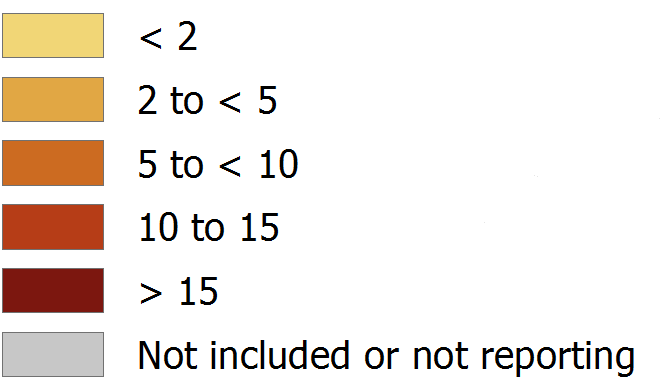 EU/EEA rate: 2.8 per 100 000
Non-visible countries
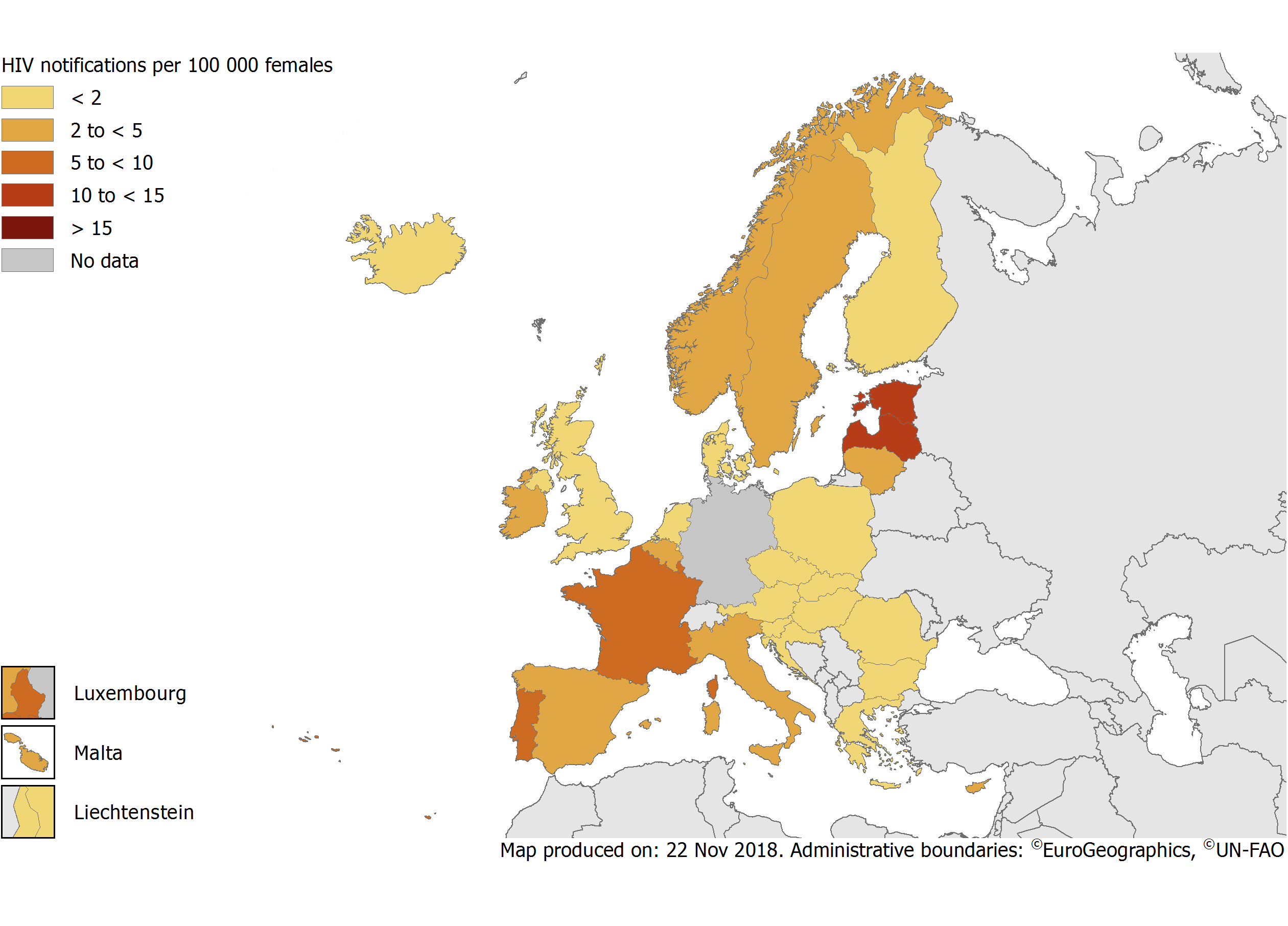 6
Source: ECDC/WHO (2018). HIV/AIDS Surveillance in Europe 2018– 2017 data
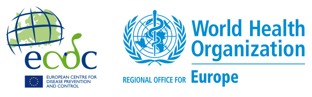 New HIV diagnoses attributed to sex between men, 2017, EU/EEA
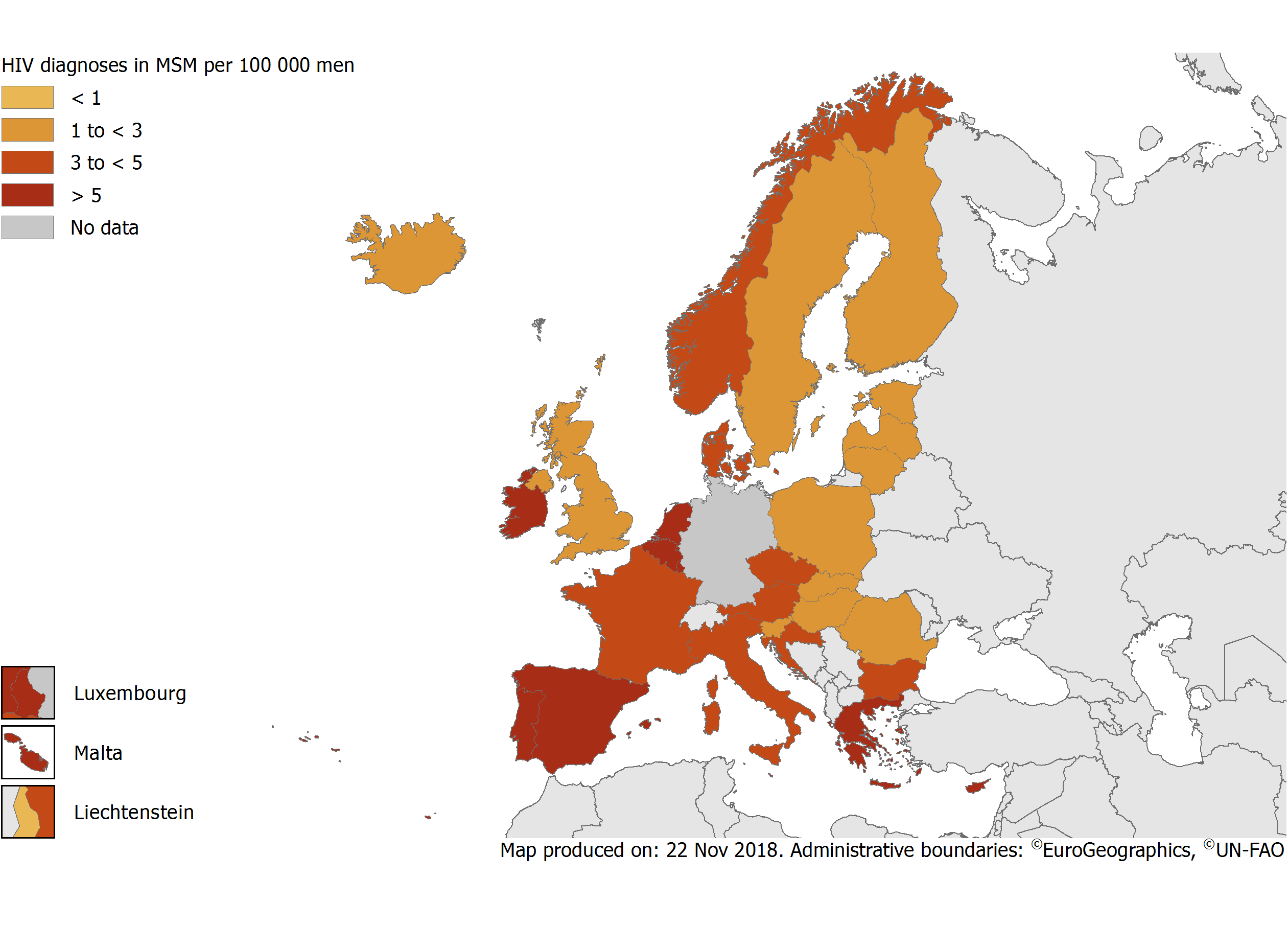 Rate per 100 000 male population
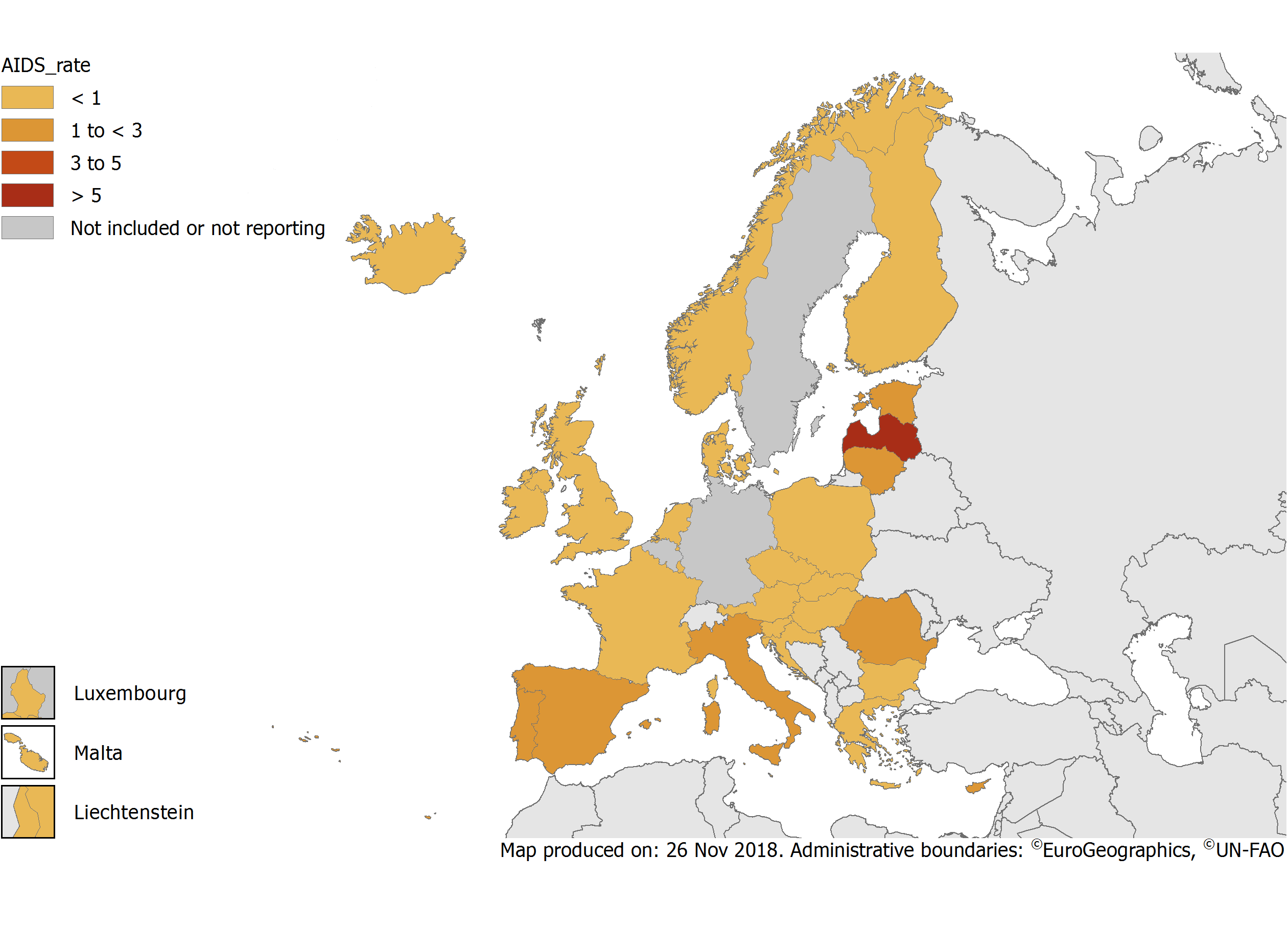 Non-visible countries
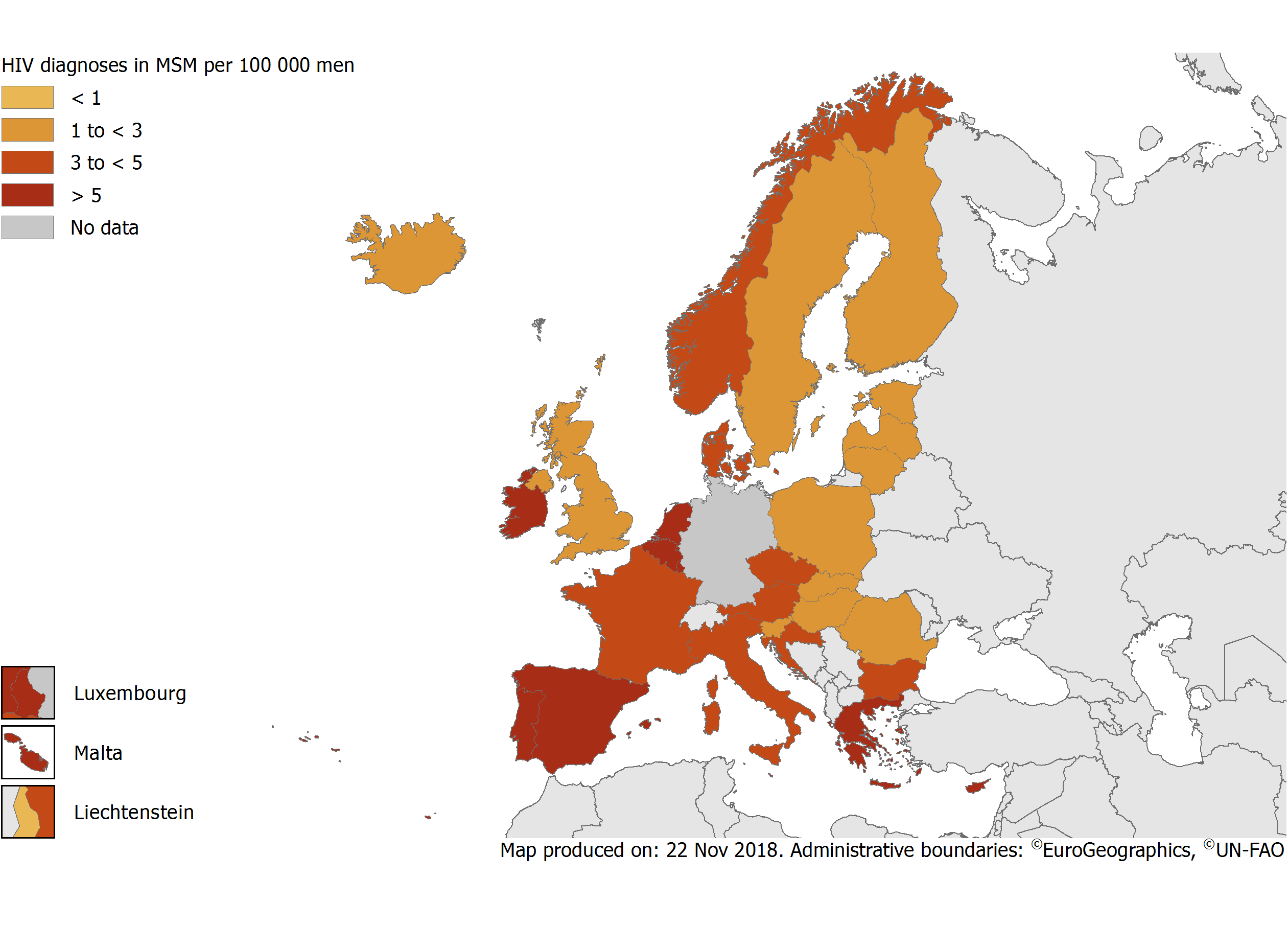 7
Source: ECDC/WHO (2018). HIV/AIDS Surveillance in Europe 2018– 2017 data
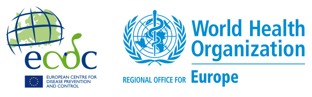 New HIV diagnoses attributed to heterosexual transmission, 2017, EU/EEA
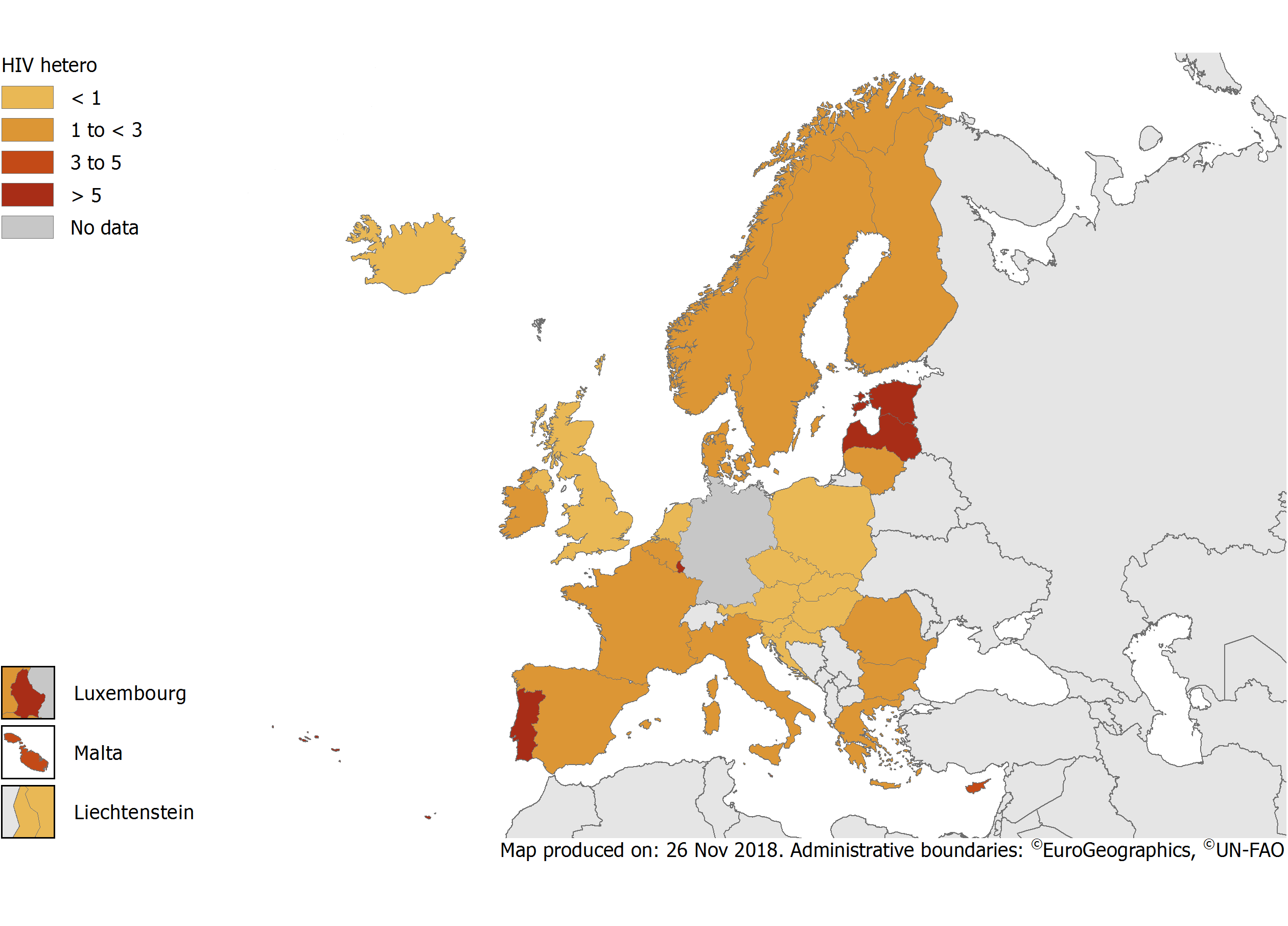 Rate per 100 000 population
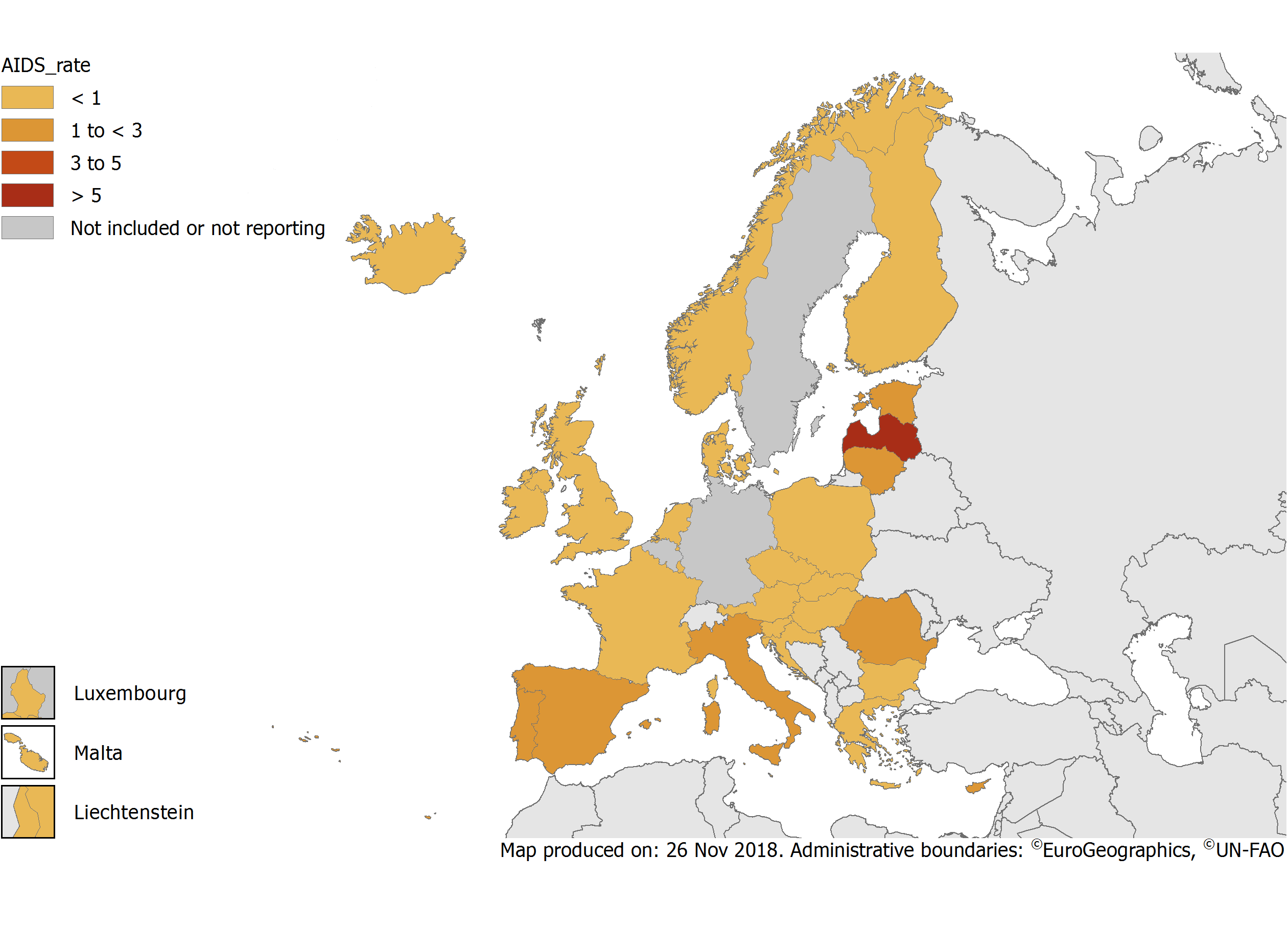 Non-visible countries
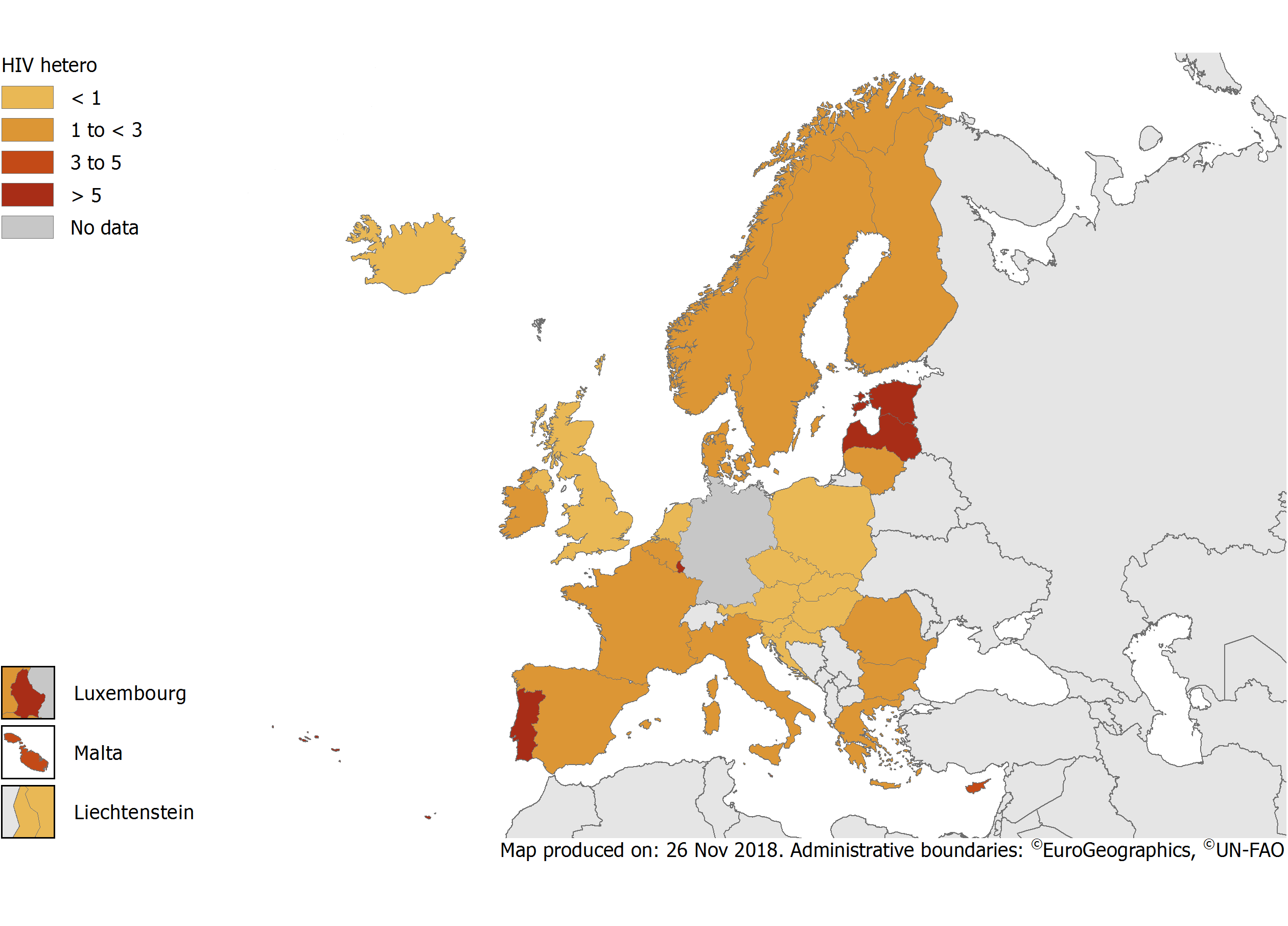 8
Source: ECDC/WHO (2018). HIV/AIDS Surveillance in Europe 2018– 2017 data
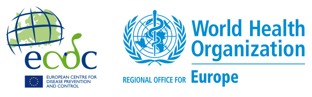 New HIV diagnoses attributed to injecting drug use, 2017, EU/EEA
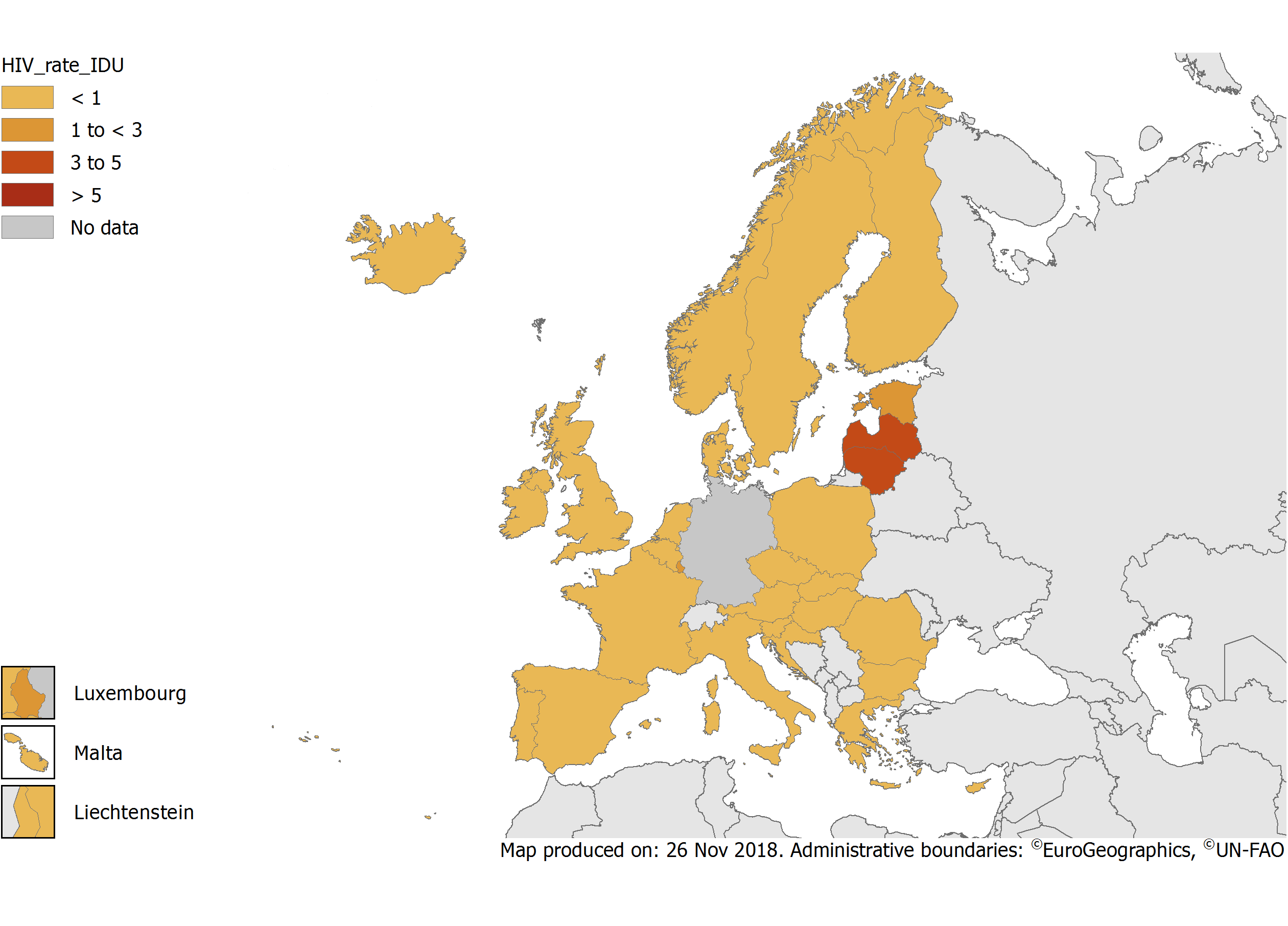 Rate per 100 000 population
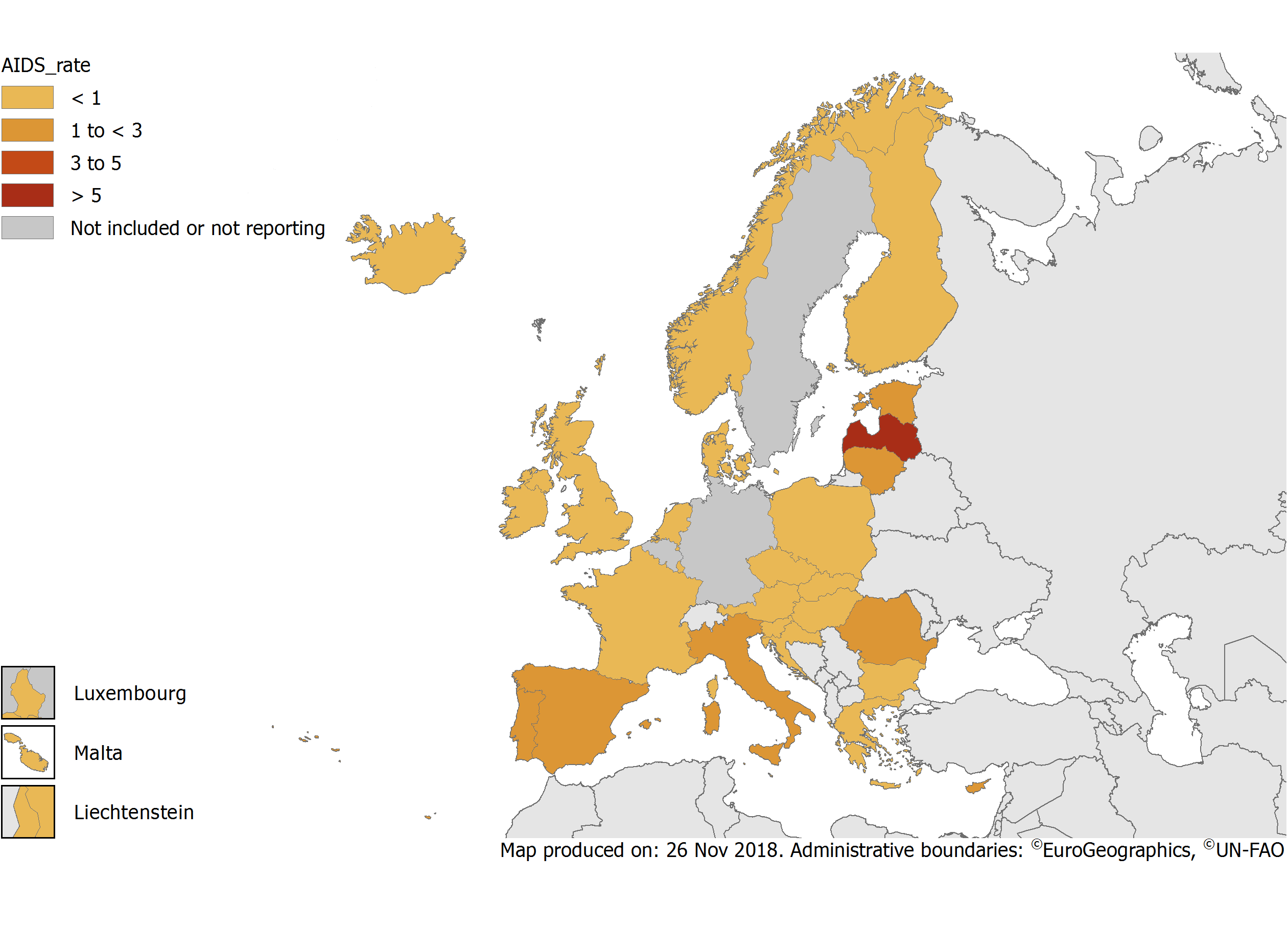 Non-visible countries
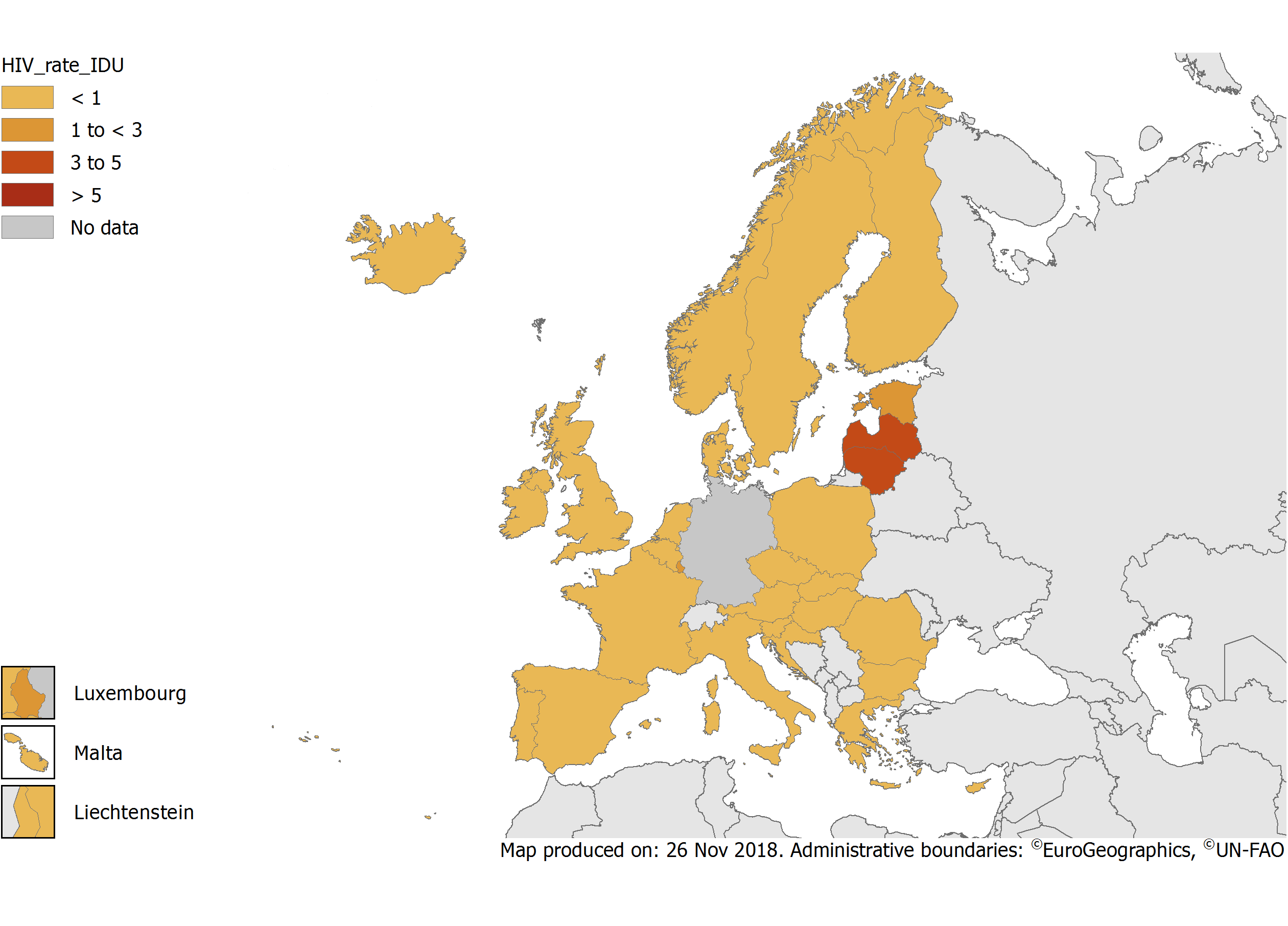 9
Source: ECDC/WHO (2018). HIV/AIDS Surveillance in Europe 2018– 2017 data
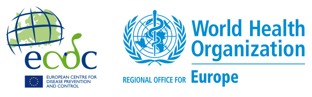 AIDS diagnoses, 2017, EU/EEA
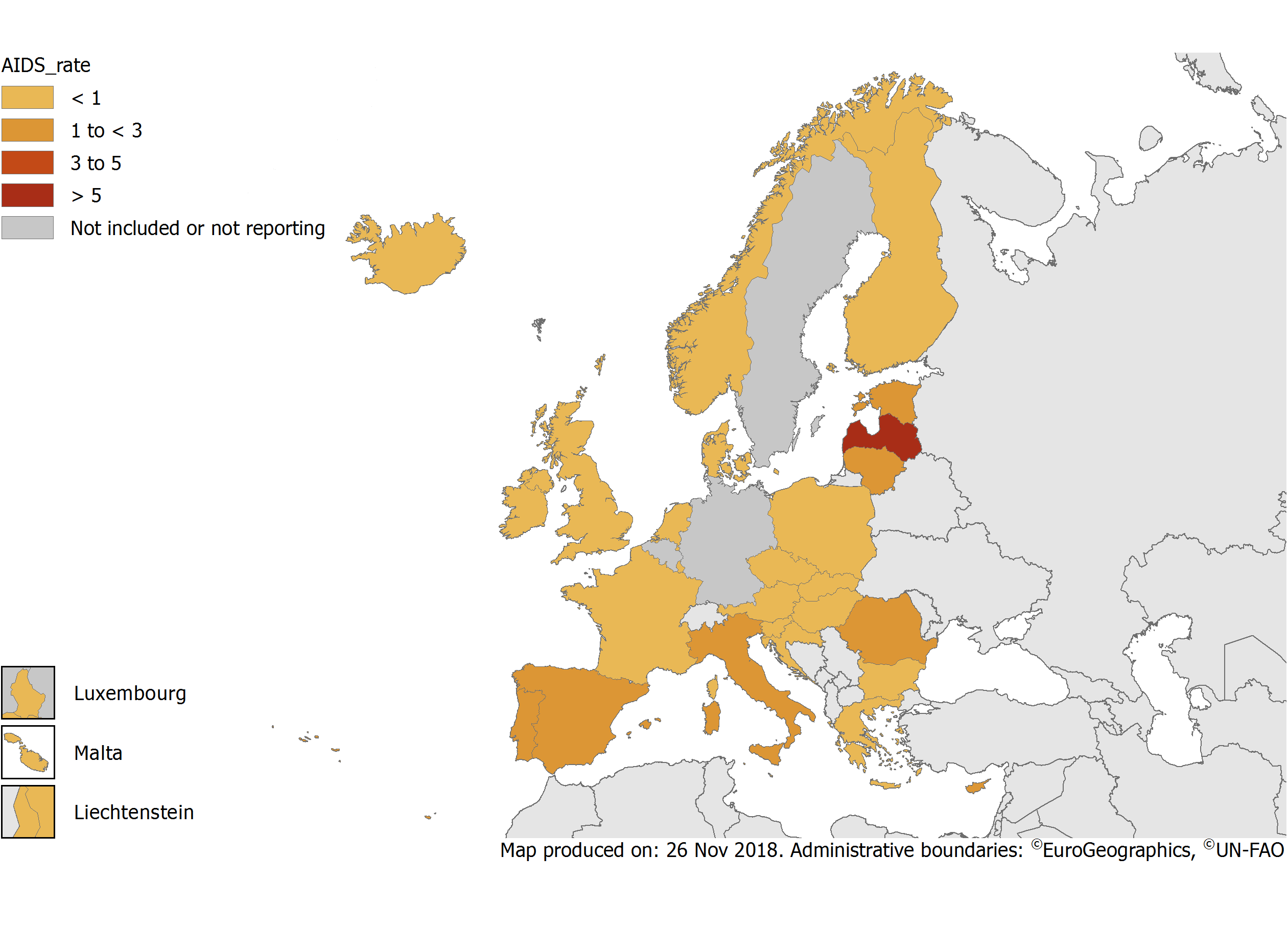 Rate per 100 000 population
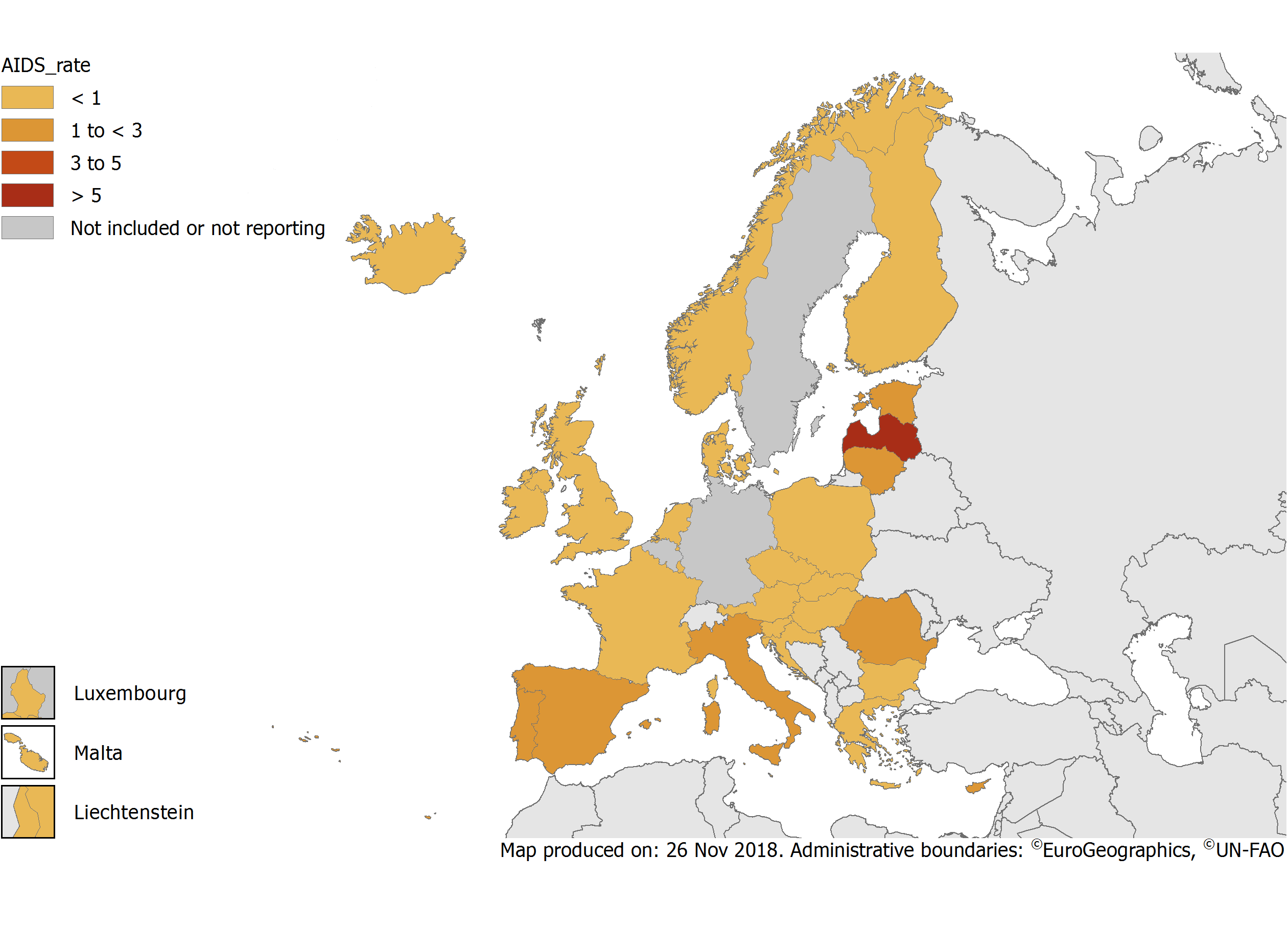 EU/EEA rate: 0.7 per 100 000
Non-visible countries
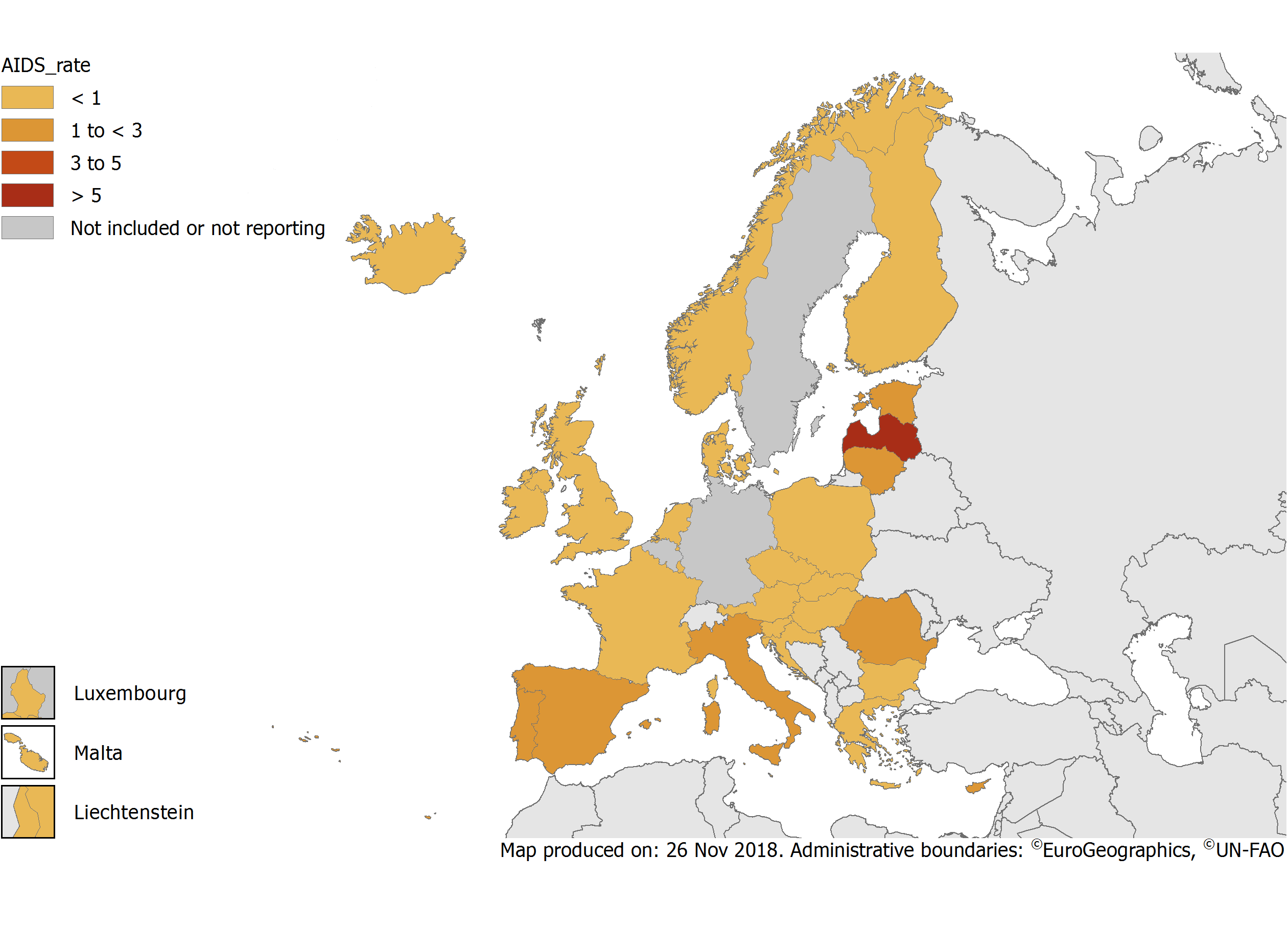 10
Source: ECDC/WHO (2018). HIV/AIDS Surveillance in Europe 2018– 2017 data
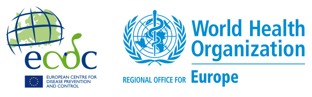 Male-to-female ratio in new HIV diagnoses, by country, EU/EEA, 2017
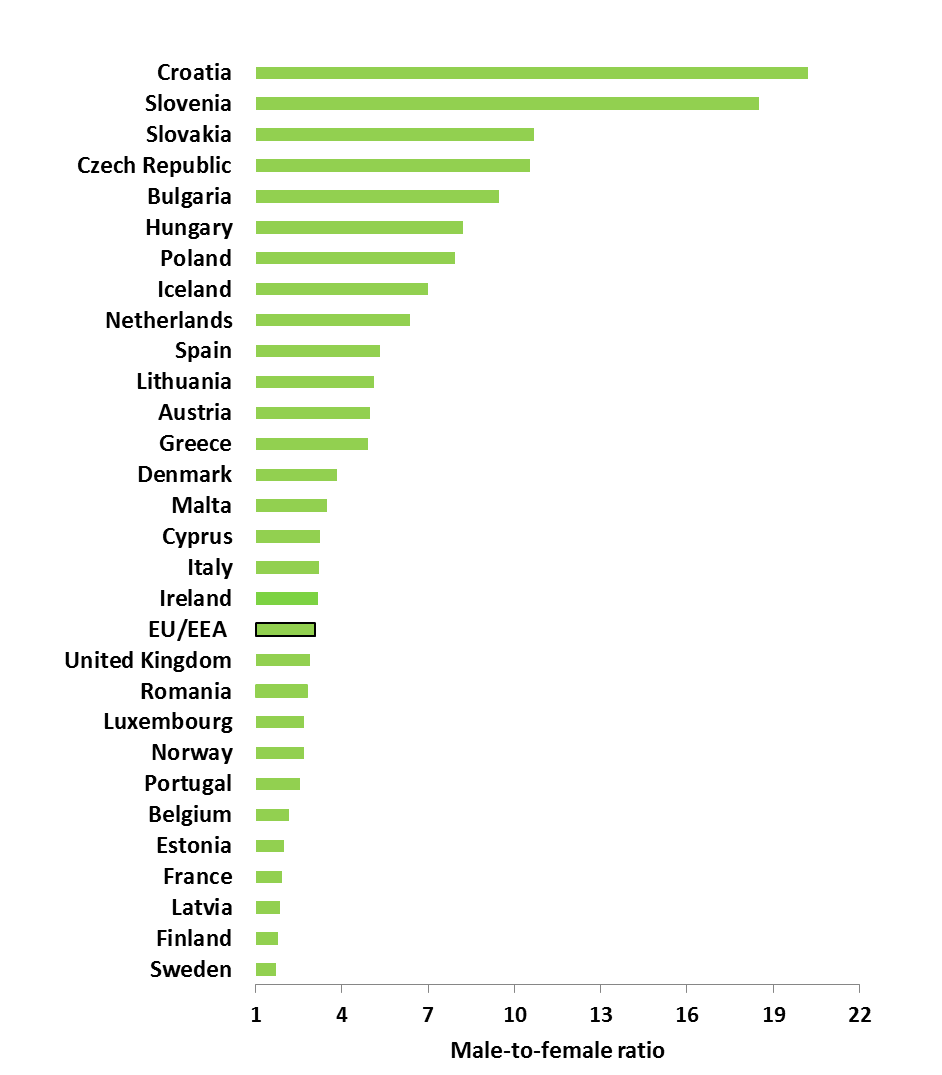 EU/EEA male-to-female ratio: 3.1
11
Source: ECDC/WHO (2018). HIV/AIDS Surveillance in Europe 2018– 2017 data
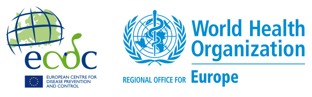 Age- and gender-specific rates of HIV diagnoses per 100 000 population, EU/EEA, 2017
Women
Men
12
Source: ECDC/WHO (2018). HIV/AIDS Surveillance in Europe 2018– 2017 data
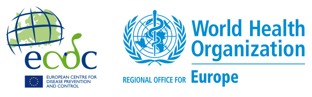 Percentage of new HIV diagnoses, by country and age group, EU/EEA, 2017
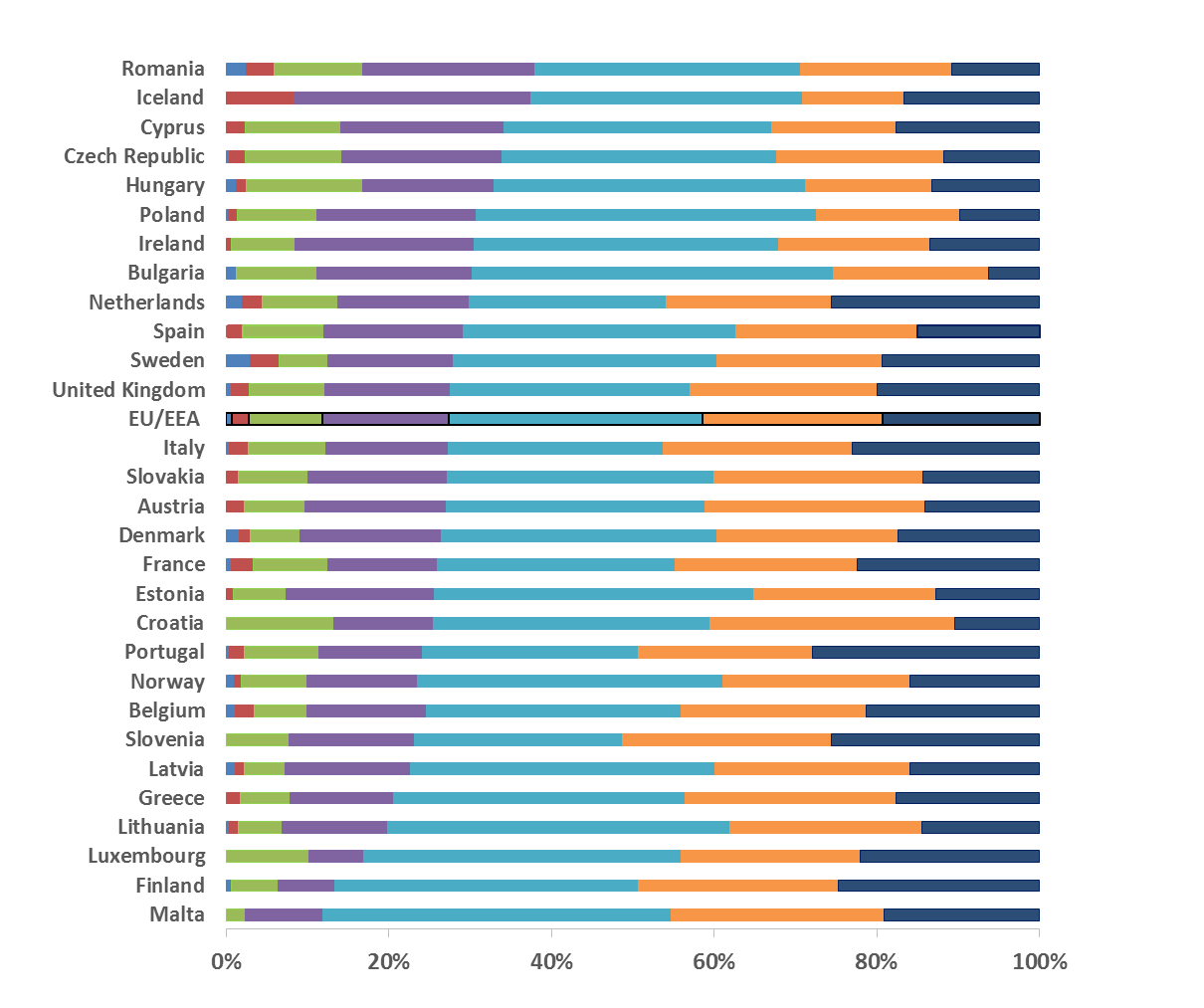 <15 years
15-19 years
20-24 years
25-29 years
30-39 years
40-49 years
50+ years
Note: Germany did not report data for 2017, 0 cases were reported by Liechtenstein
13
Source: ECDC/WHO (2018). HIV/AIDS Surveillance in Europe 2018– 2017 data
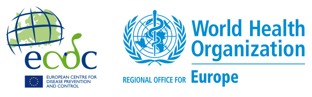 New HIV diagnoses, by transmission mode and age group, EU/EEA, 2017
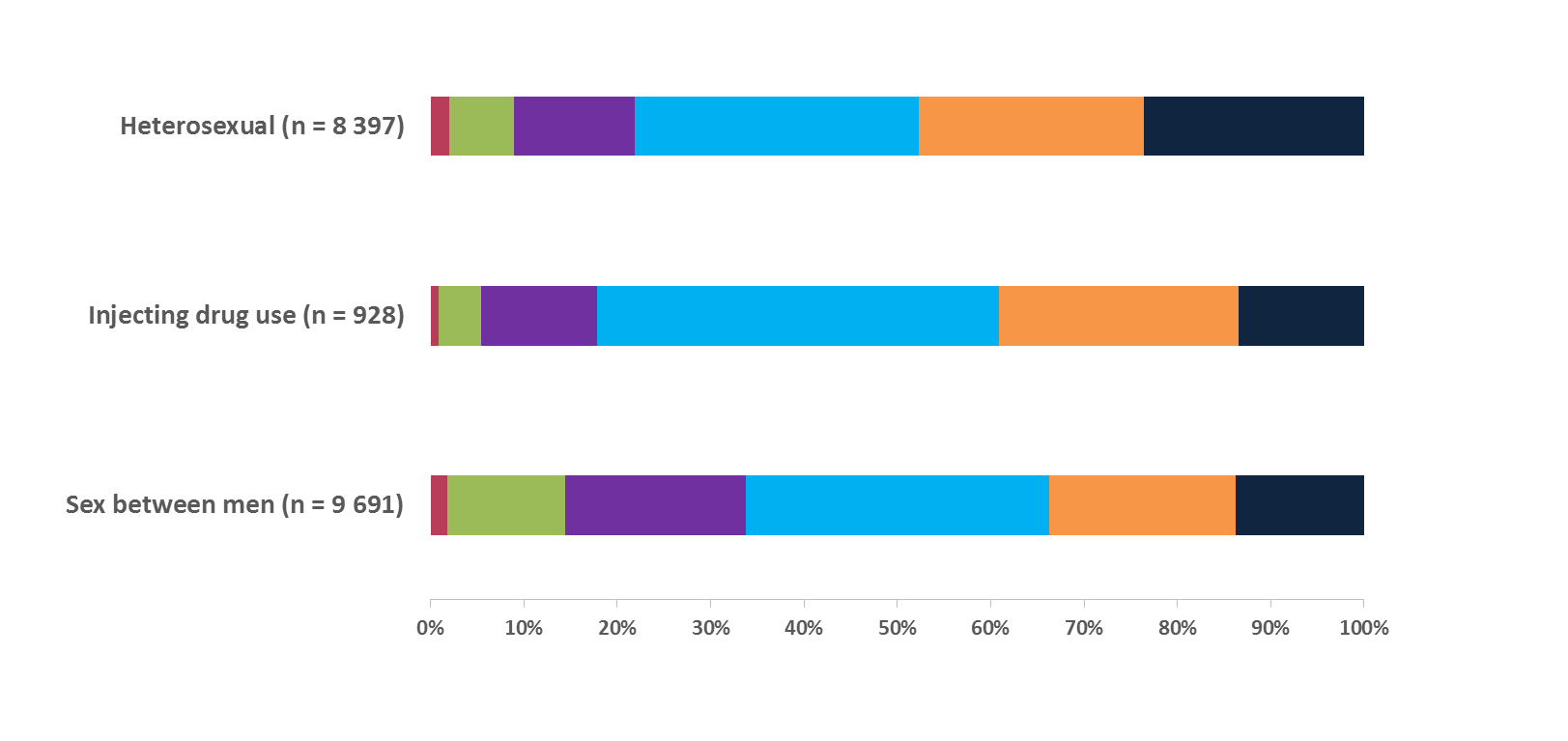 15-19 years
20-24 years
25-29 years
30-39 years
40-49 years
50+ years
14
Source: ECDC/WHO (2018). HIV/AIDS Surveillance in Europe 2018– 2017 data
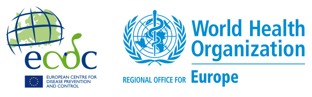 Proportion of new HIV diagnoses, by country and transmission, EU/EEA, 2017
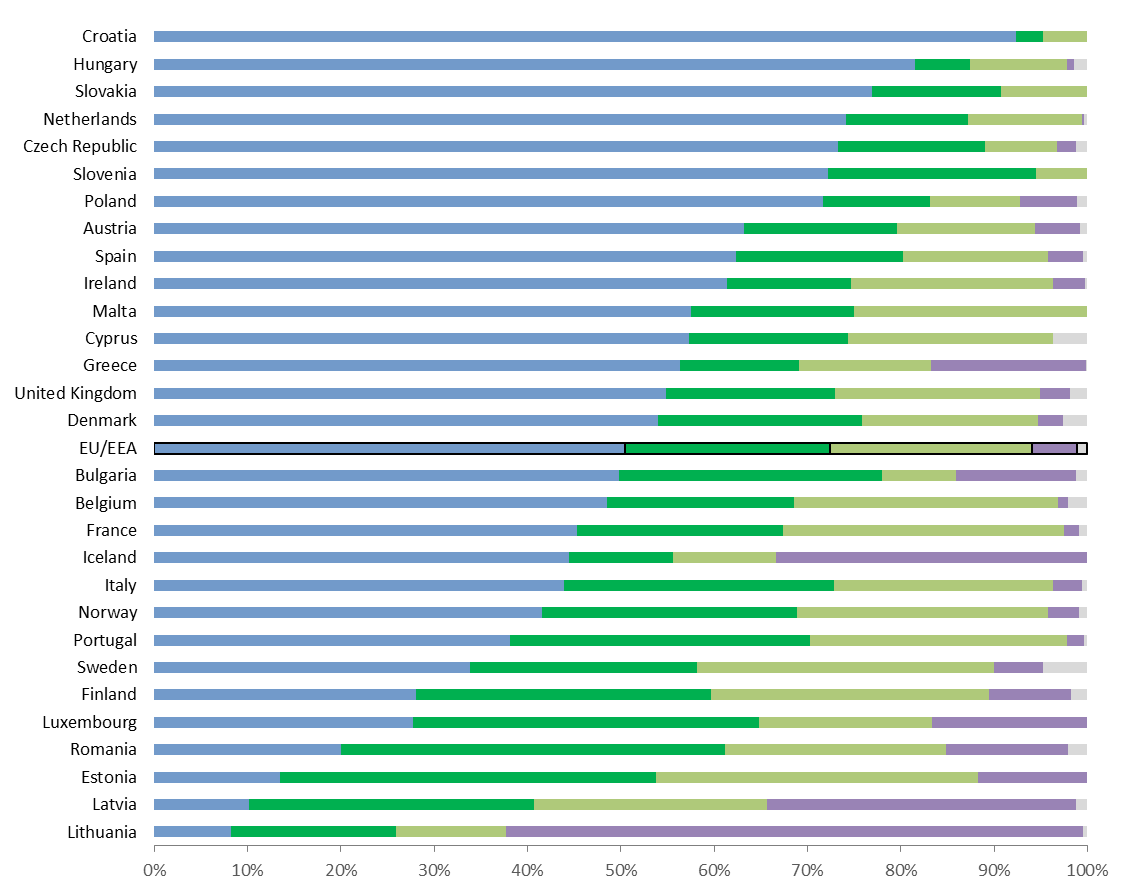 Heterosexual contact (females)
Other/
undetermined
Sex between men
Heterosexual contact (males)
Injecting 
drug use
Note: Germany did not report data for 2017, 0 cases were reported by Liechtenstein
15
Source: ECDC/WHO (2018). HIV/AIDS Surveillance in Europe 2018– 2017 data
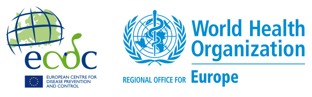 Proportion HIV diagnoses in migrants* by country of report and region of origin, EU/EEA 2017
Sub-Saharan Africa
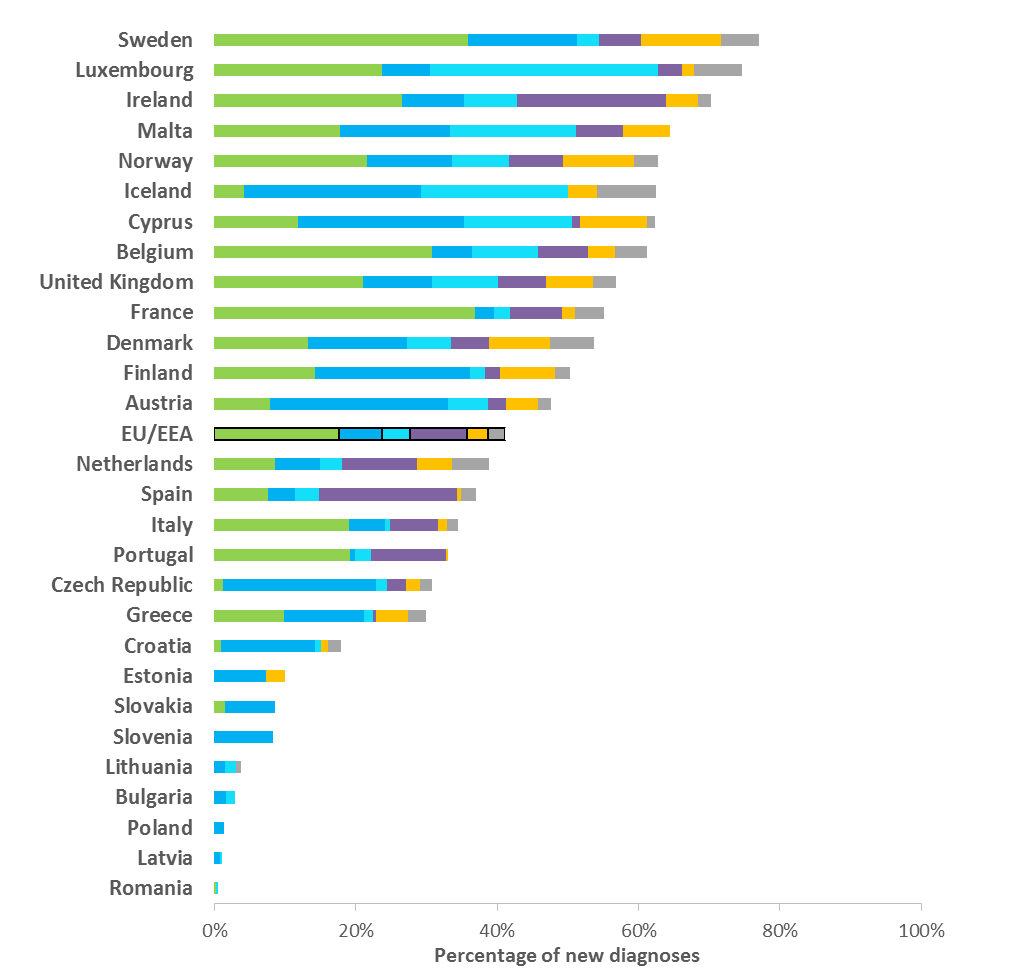 Central and Eastern Europe
Western Europe
Latin American and Caribbean
South and Southeast Asia
Other
* Migrants include all persons born outside of the country in which the diagnosis was made.
EU/EEA: 41% diagnosed in 2017 were born abroad
Data include only cases with known region of origin; 
No data were reported by Germany in 2017 and zero cases were reported among migrants in Hungary or Liechtenstein
16
Source: ECDC/WHO (2018). HIV/AIDS Surveillance in Europe 2018– 2017 data
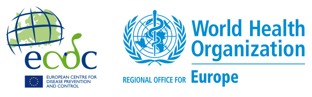 Proportion of persons diagnosed late* with HIV by demographic, EU/EEA, 2017
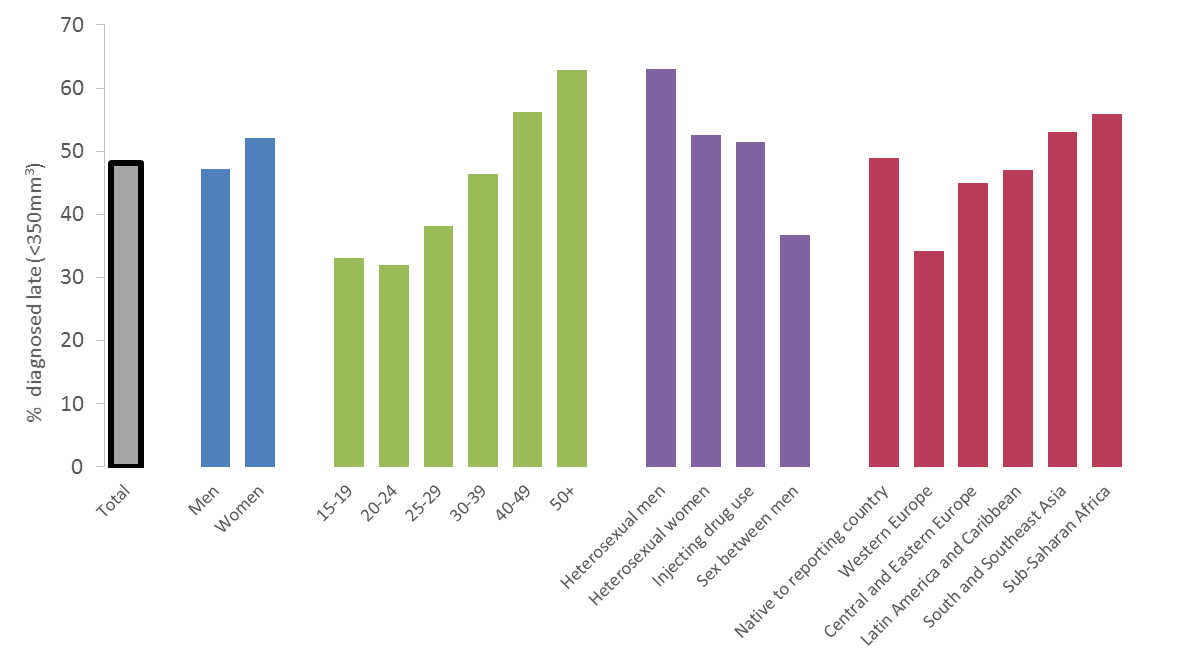 Transmission
Region of origin
Gender
Age group (years)
*Diagnosed late=CD4<350 cells/mm3 at diagnosis
17
Source: ECDC/WHO (2018). HIV/AIDS Surveillance in Europe 2018– 2017 data
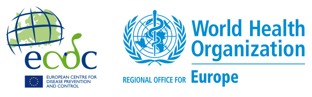 Proportion of HIV cases diagnosed late, 2017, EU/EEA
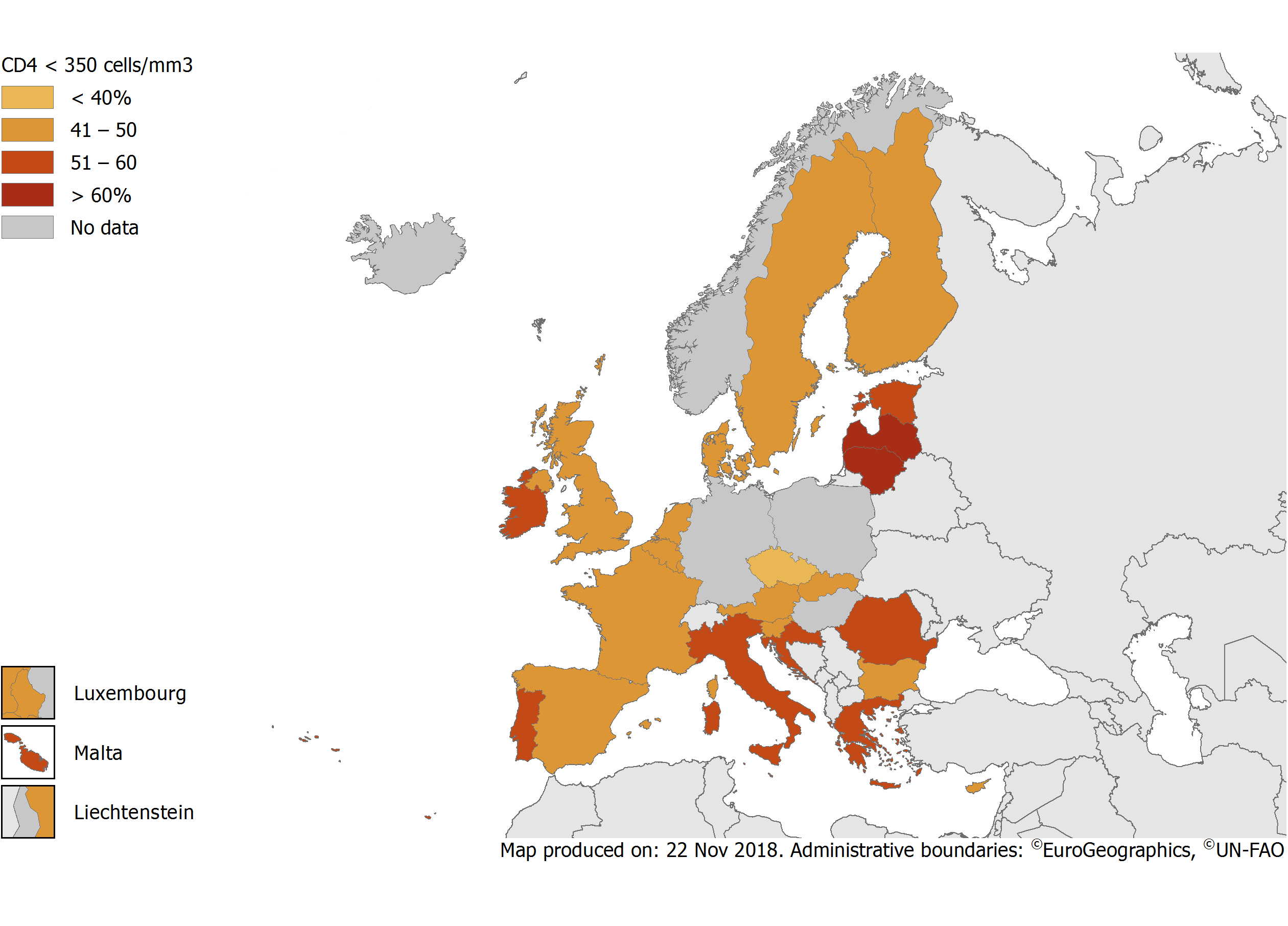 % persons with CD4 
<350 cells/mm3 at HIV diagnosis
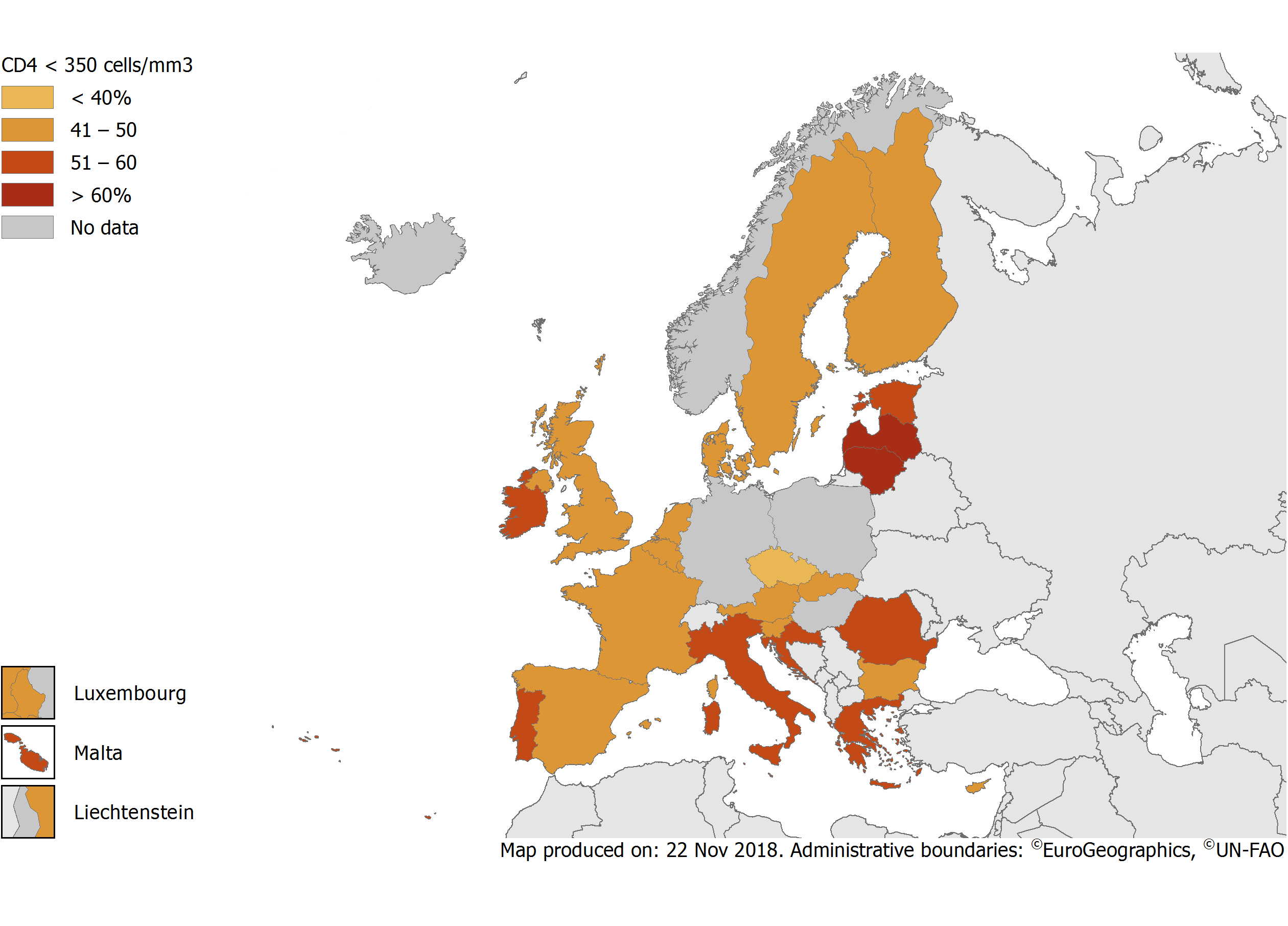 EU/EEA average: 49%
Non-visible countries
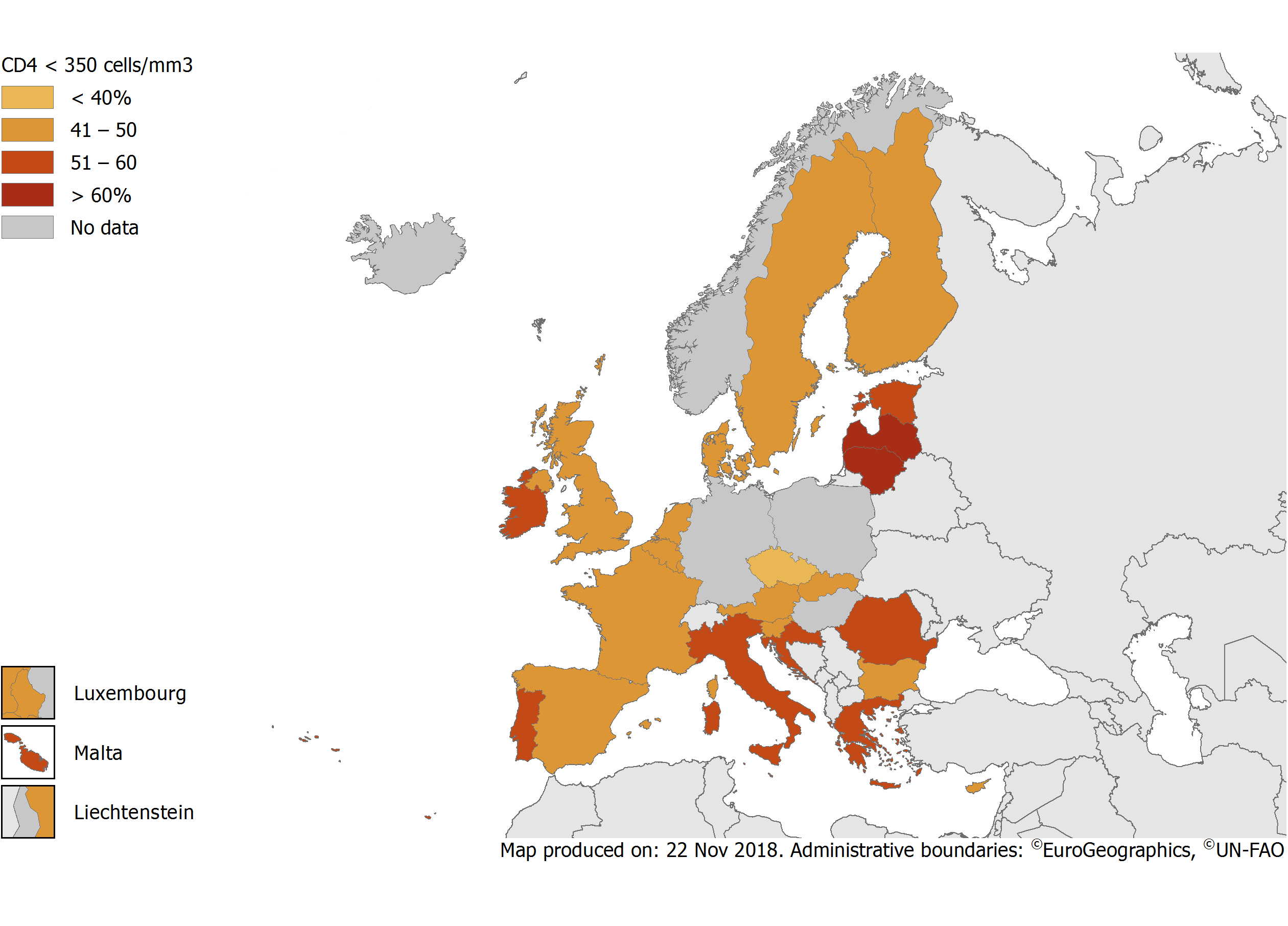 18
Source: ECDC/WHO (2018). HIV/AIDS Surveillance in Europe 2018– 2017 data
New reported HIV diagnosis and estimated infections, EU/EEA, 2008-2017
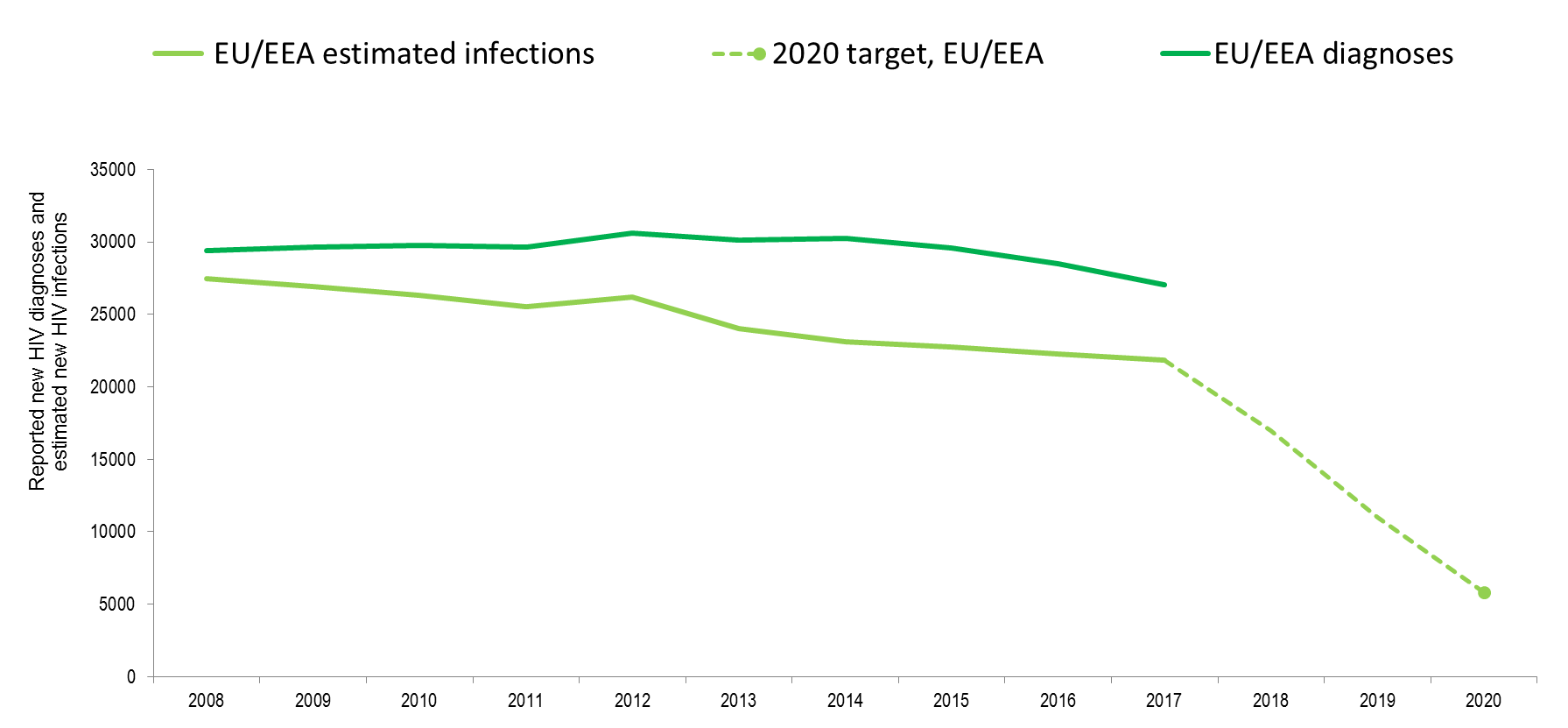 19
Source: Estimates from UNAIDS, 2018; ECDC/WHO (2018). HIV/AIDS Surveillance in Europe 2018– 2017 data
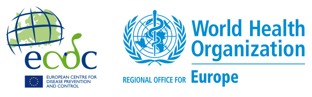 HIV diagnoses, AIDS diagnosesand AIDS-related deaths per 100 000 population, EU-EEA, 2008-2017
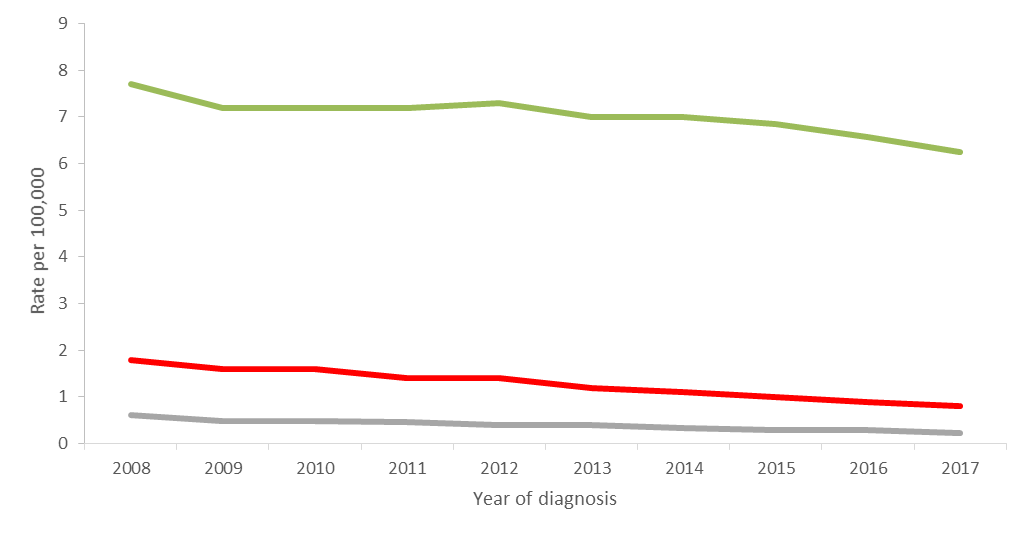 HIV
AIDS
AIDS-related deaths
Note: HIV rate is adjusted for reporting delay. Deaths rate exclude countries not reporting deaths consistently over the period (Belgium, Germany, Italy, Sweden)
20
Source: ECDC/WHO (2018). HIV/AIDS Surveillance in Europe 2018– 2017 data
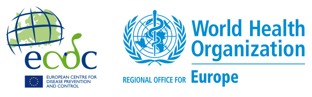 New HIV diagnoses, by age group, EU-EEA, 2008-2017
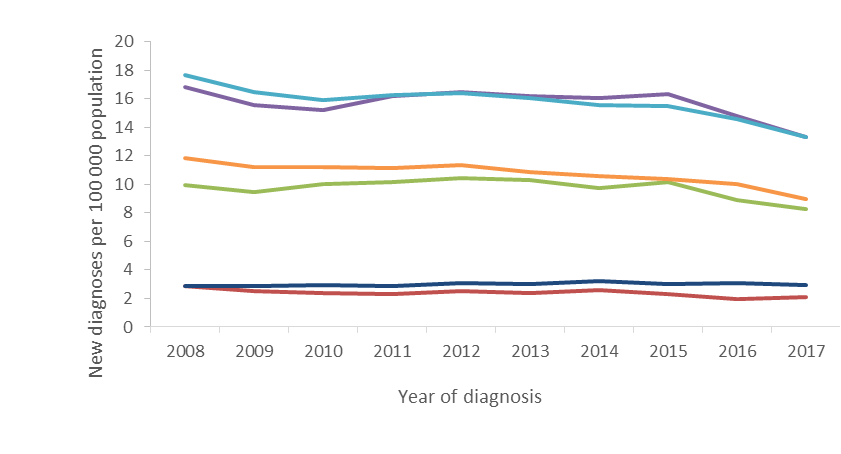 15-19 years
20-24 years
25-29 years
30-39 years
40-49 years
50+ years
21
Source: ECDC/WHO (2018). HIV/AIDS Surveillance in Europe 2018– 2017 data
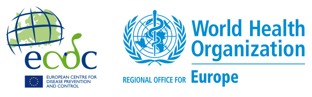 New HIV diagnoses in men, by age group, EU-EEA, 2008-2017
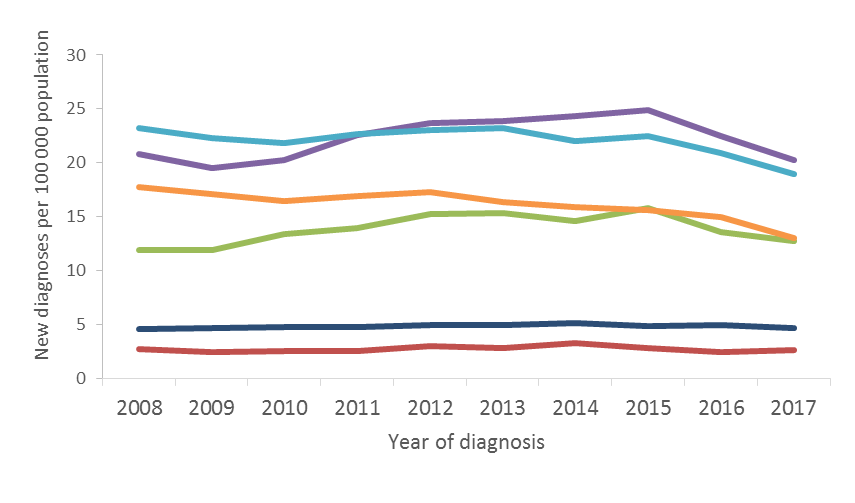 15-19 years
20-24 years
25-29 years
30-39 years
40-49 years
50+ years
22
Source: ECDC/WHO (2018). HIV/AIDS Surveillance in Europe 2018– 2017 data
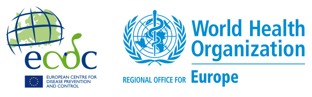 New HIV diagnoses in women, by age group, EU-EEA, 2008-2017
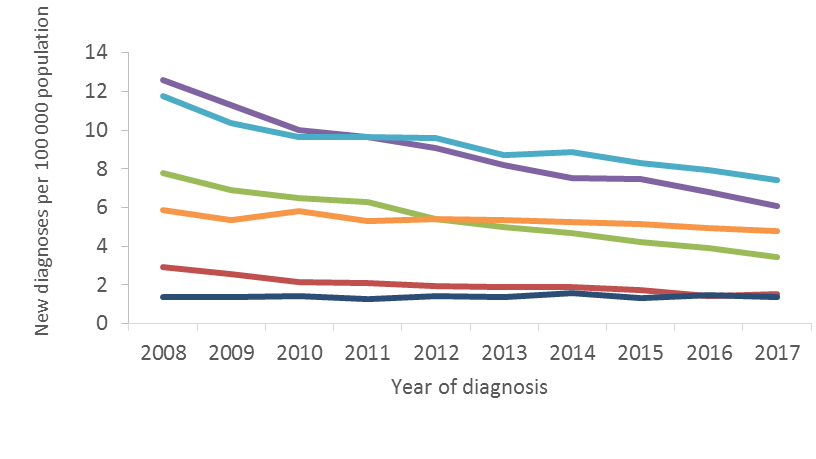 15-19 years
20-24 years
25-29 years
30-39 years
40-49 years
50+ years
23
Source: ECDC/WHO (2018). HIV/AIDS Surveillance in Europe 2018– 2017 data
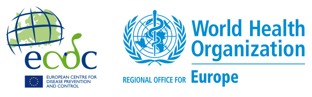 HIV diagnoses, by route of 
transmission, 2008-2017, EU/EEA
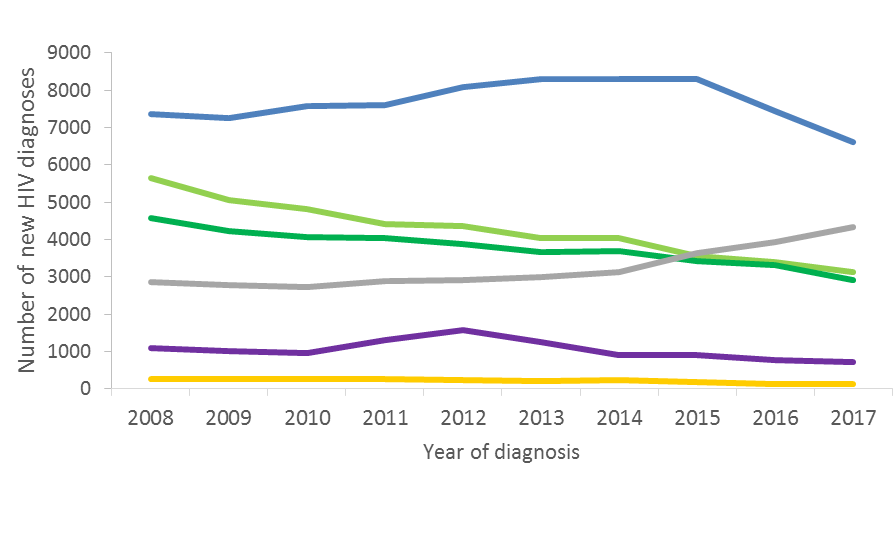 Other/
undetermined
Sex between men
Vertical transmission
Heterosexual (women)
Heterosexual 
(men)
Injecting drug use
Data are adjusted for reporting delay. HIV diagnoses reported by Estonia and Poland excluded due to incomplete reporting on transmission mode during some years of the period; diagnoses reported by Germany, Italy and Spain excluded due to incomplete reporting during a portion of the period.
24
Source: ECDC/WHO (2018). HIV/AIDS Surveillance in Europe 2018– 2017 data
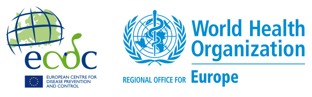 Proportion of HIV diagnoses, 
by route of transmission, 
2008-2017, EU/EEA
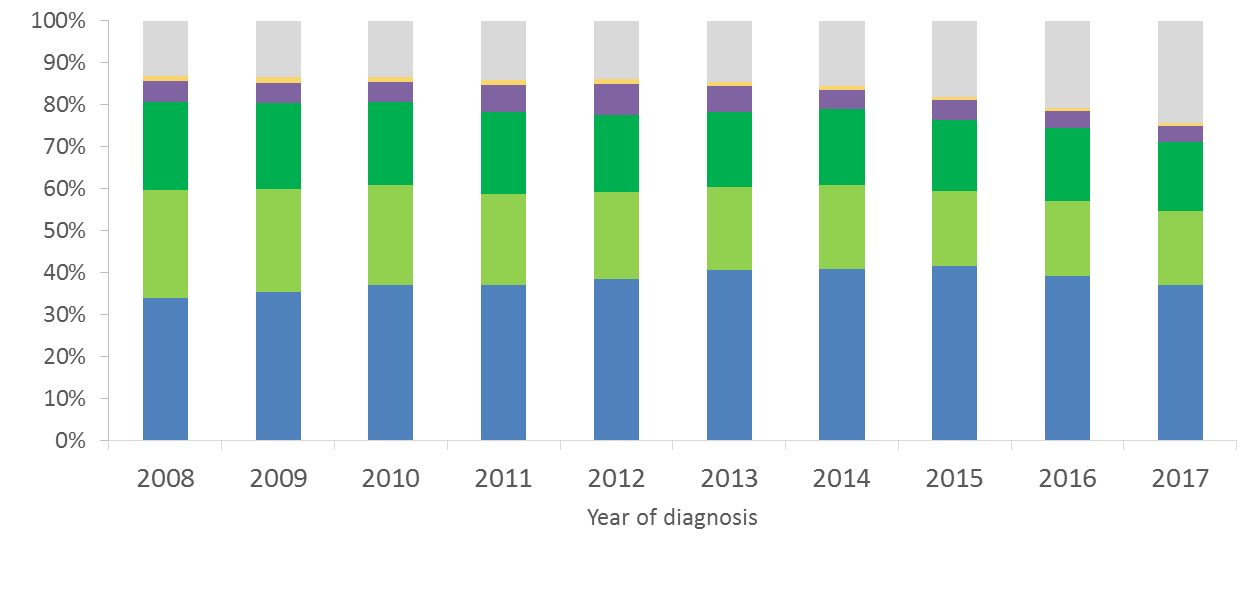 Vertical transmission
Other/
unknown
Injecting 
drug use
Heterosexual 
(men)
Heterosexual (women)
Sex between 
men
Data are adjusted for reporting delay. HIV diagnoses reported by Estonia and Poland excluded due to incomplete reporting on transmission mode during some years of the period; diagnoses reported by Germany, Italy and Spain excluded due to incomplete reporting during a portion of the period.
25
Source: ECDC/WHO (2018). HIV/AIDS Surveillance in Europe 2018– 2017 data
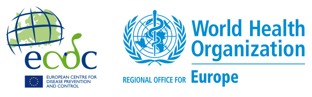 New HIV diagnoses, by year of diagnosis, transmission route and migration status, EU/EEA, 2008-2017
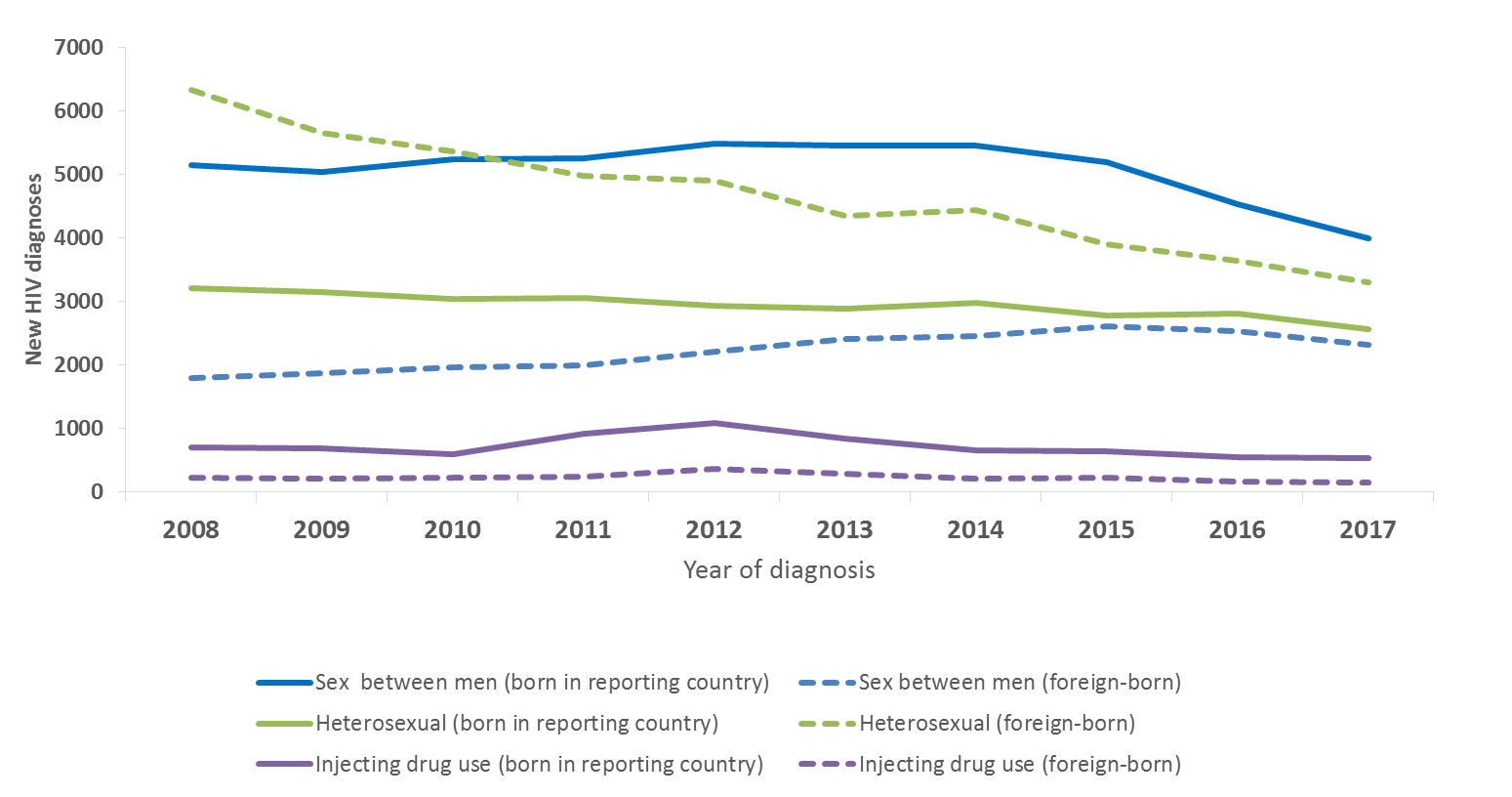 Data are adjusted for reporting delay. HIV diagnoses reported by Estonia and Poland excluded due to incomplete reporting on transmission mode during some years of the period; diagnoses reported by Germany, Italy and Spain excluded due to incomplete reporting during a portion of the period.
26
Source: ECDC/WHO (2018). HIV/AIDS Surveillance in Europe 2018– 2017 data
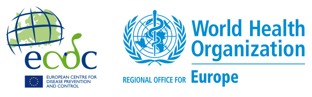 Proportion of HIV diagnoses in migrants, by region of origin, 
2008-2017, EU/EEA
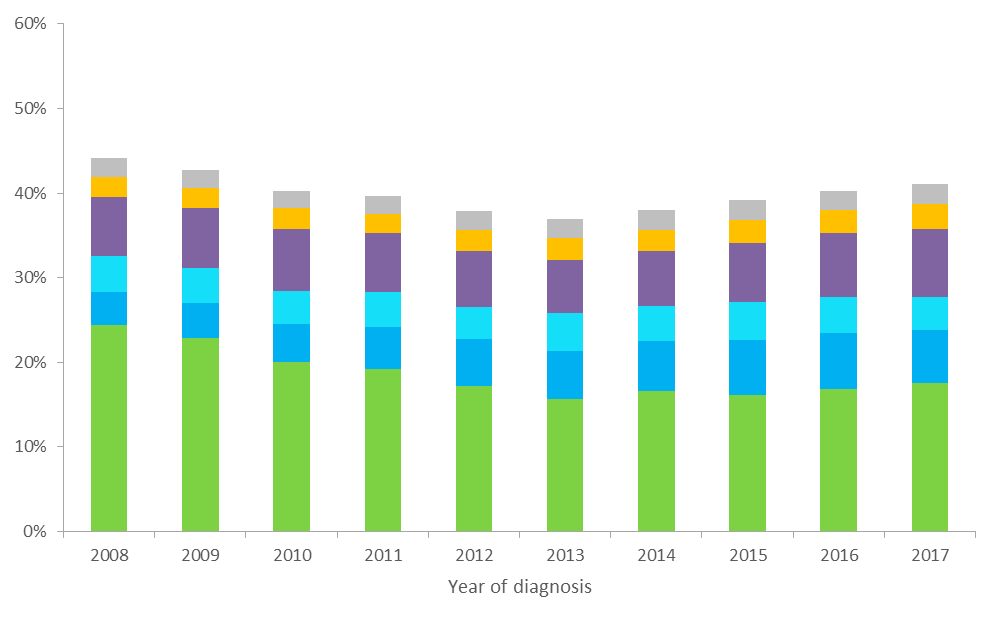 Other
South and Southeast Asia
Latin American and Caribbean
Western Europe
Central and Eastern Europe
Sub-Saharan Africa
* Migrants include all persons born outside of the reporting country
Data are adjusted for reporting delay. HIV diagnoses reported by Estonia and Poland excluded due to incomplete reporting on transmission mode during some years of the period; diagnoses reported by Germany, Italy and Spain excluded due to incomplete reporting during a portion of the period.
27
Source: ECDC/WHO (2018). HIV/AIDS Surveillance in Europe 2018– 2017 data
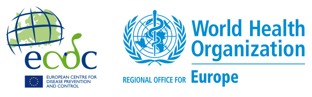 Median CD4 cell count per mm3 at HIV diagnosis, overall and by route of HIV transmission, EU/EEA, 2008-2017
All new diagnoses
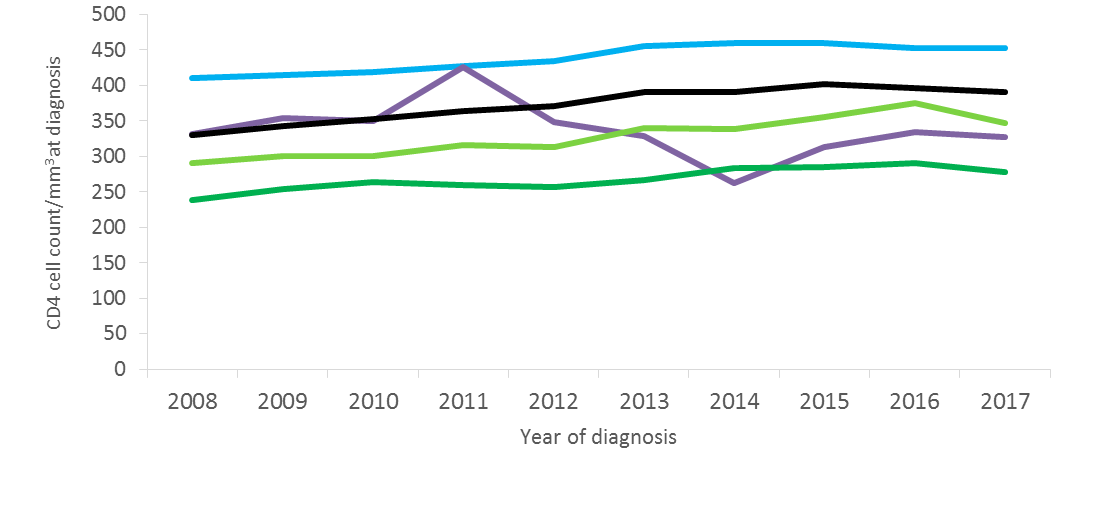 Heterosexual (women)
Heterosexual 
(men)
Sex between men
Injecting drug use
Note: Excludes countries with >60% incomplete data on CD4 cell count during any year over the period (Bulgaria, Croatia, Estonia, Germany, Hungary, Italy, Ireland, Latvia, Lithuania, Malta, Norway, Poland, Portugal, Sweden). Acute infections are excluded from this analysis.
28
Source: ECDC/WHO (2018). HIV/AIDS Surveillance in Europe 2018– 2017 data
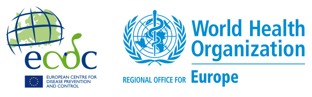 Time to linkage to care after HIV diagnosis, by route of transmission, EU/EEA, 2017
Note: Data presented here exclude individuals who did not have a CD4 count reported after diagnosis
29
Source: ECDC/WHO (2018). HIV/AIDS Surveillance in Europe 2018– 2017 data
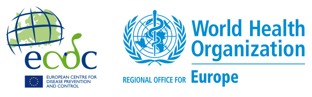 Proportion of AIDS diagnoses within 90 days of HIV diagnosis, by route of HIV transmission, EU/EEA, 2017
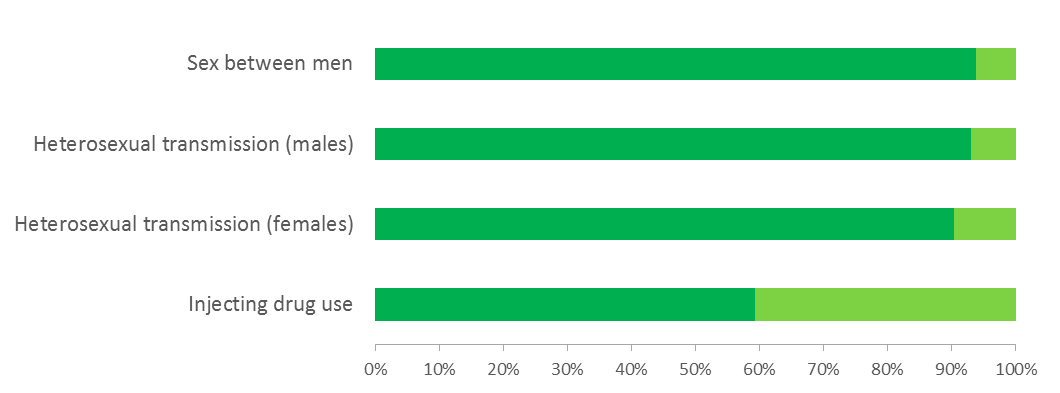 AIDS < 90 days of HIV diagnosis
AIDS > 90 days after HIV diagnosis
30
Source: ECDC/WHO (2018). HIV/AIDS Surveillance in Europe 2018– 2017 data
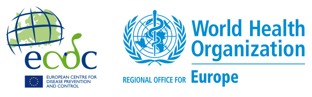 AIDS diagnoses, by route of HIV transmission, EU/EEA, 2008-2017
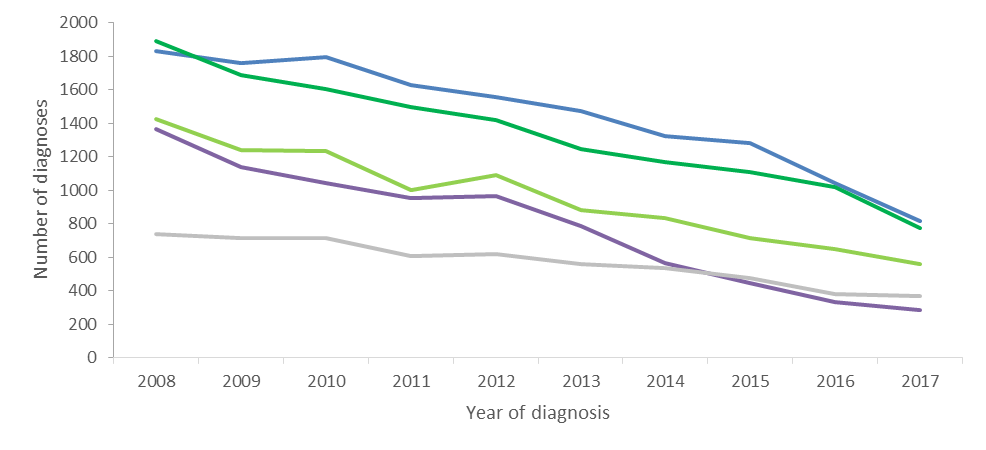 Heterosexual 
(Men)
Heterosexual (women)
Other/
unknown
Sex between men
Injecting drug use
Note: Data from Germany, Belgium and Sweden excluded due to inconsistent reporting during the period
31
Source: ECDC/WHO (2018). HIV/AIDS Surveillance in Europe 2018– 2017 data
Proportion of persons diagnosed with AIDS with tuberculosis as an AIDS-defining illness, EU/EEA, 2017
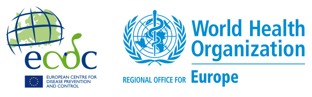 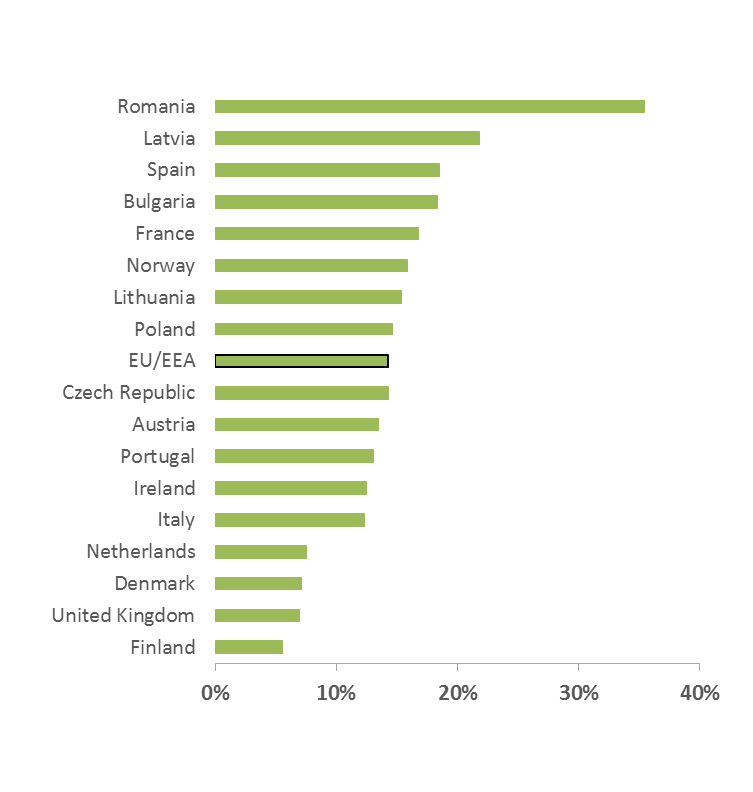 EU/EEA average: 14%
Countries that did not report AIDS (Belgium, Germany and Sweden) or reported no cases of TB as an AIDS-defining illness (Croatia, Cyprus, Estonia, Greece, Hungary, Iceland, Ireland, Luxembourg, Norway, Slovakia, and Slovenia) are excluded
Source: ECDC/WHO (2018). HIV/AIDS Surveillance in Europe 2018– 2017 data
32
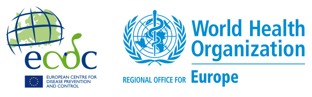 Conclusions: EU/EEA (1)
Although preventable through effective public health measures, significant HIV transmission continues in the EU/EEA

Key findings on HIV in EU/EEA countries
Sex between men accounted for the largest proportion of cases diagnosed (38%),
41% of new HIV diagnoses were among people originating from outside of the reporting country,
There is evidence of a decline in the rate of new HIV diagnoses in the EU/EEA as a whole.
Despite the overall decline, HIV rates continue to increase in one-third of EU/EEA countries.
Nearly half (49%) of people were diagnosed late, with a CD4 cell count of <350/mm3 at diagnosis.
33
Source: ECDC/WHO (2016). HIV/AIDS Surveillance in Europe, 2015
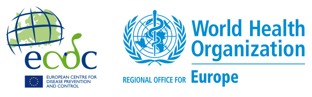 Conclusions: EU/EEA (2)
Evidence-based HIV prevention interventions tailored to the local epidemiological context and targeted at those most at risk should be sustained and scaled up.

Expansion of HIV testing and linkage to care will ensure early diagnosis and access to treatment; this will reduce the number of late presenters and improve treatment outcomes. 
Programmes for men who have sex with men should be a cornerstone of HIV prevention in all EU/EEA countries
Given the high proportion of HIV cases among migrants in many EU/EEA countries, and evidence of post-migration HIV acquisition, migrant-sensitive prevention services are crucial
Adequate harm reduction levels will continue to prevent HIV among people who inject drugs
34
Source: ECDC/WHO (2016). HIV/AIDS Surveillance in Europe, 2015
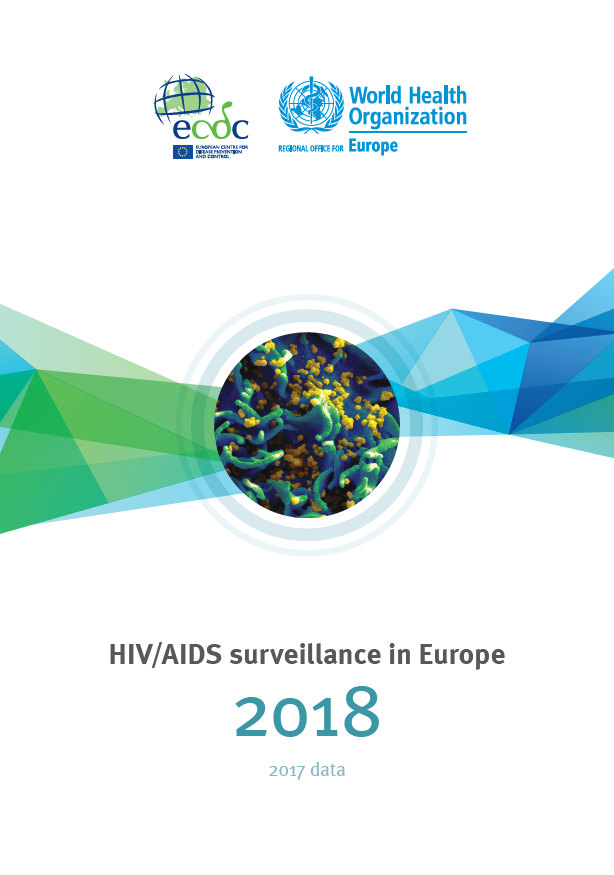 Full report is 
available at

www.ecdc.europa.eu
and
http://bit.ly/HIVsur_18

Questions 
STIHIVHEP@ecdc.europa.eu
35